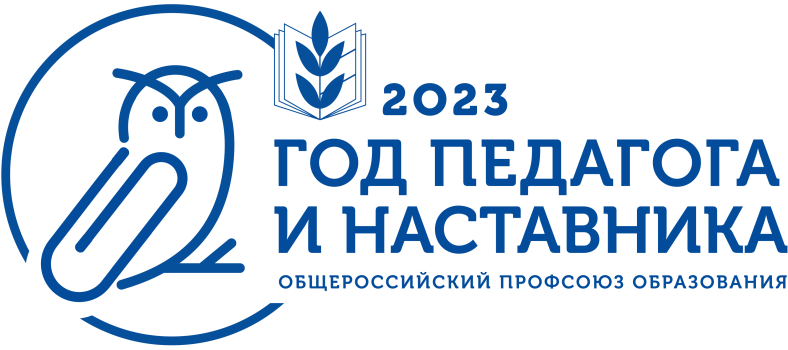 ЦЕЛЬ ПОСТАВЛЕНА.  КАК ДОСТИЧЬ?
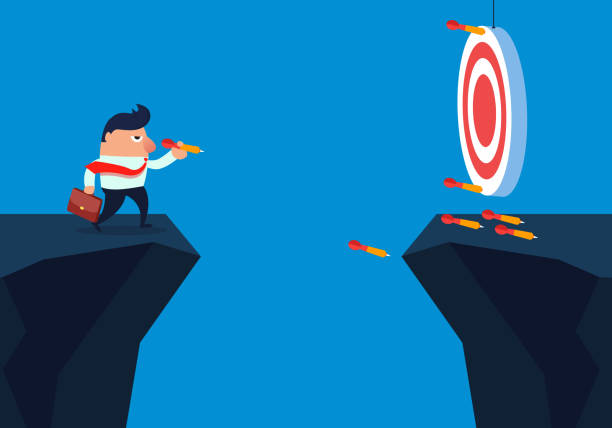 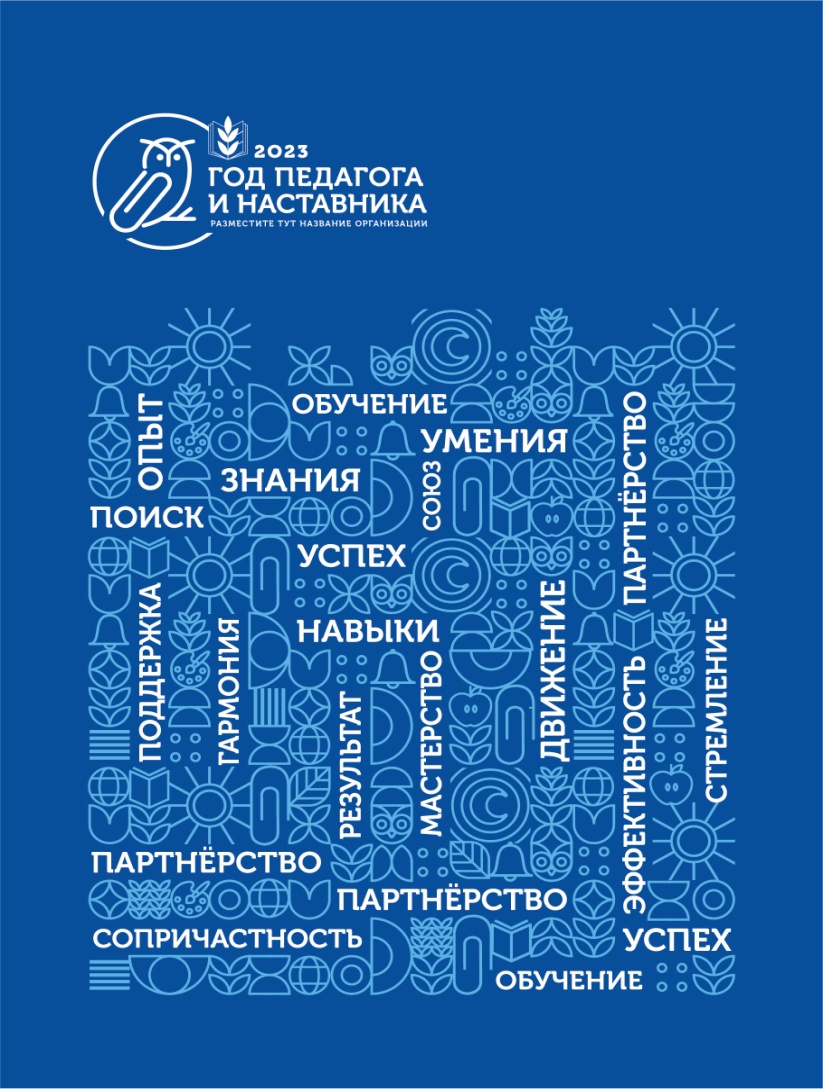 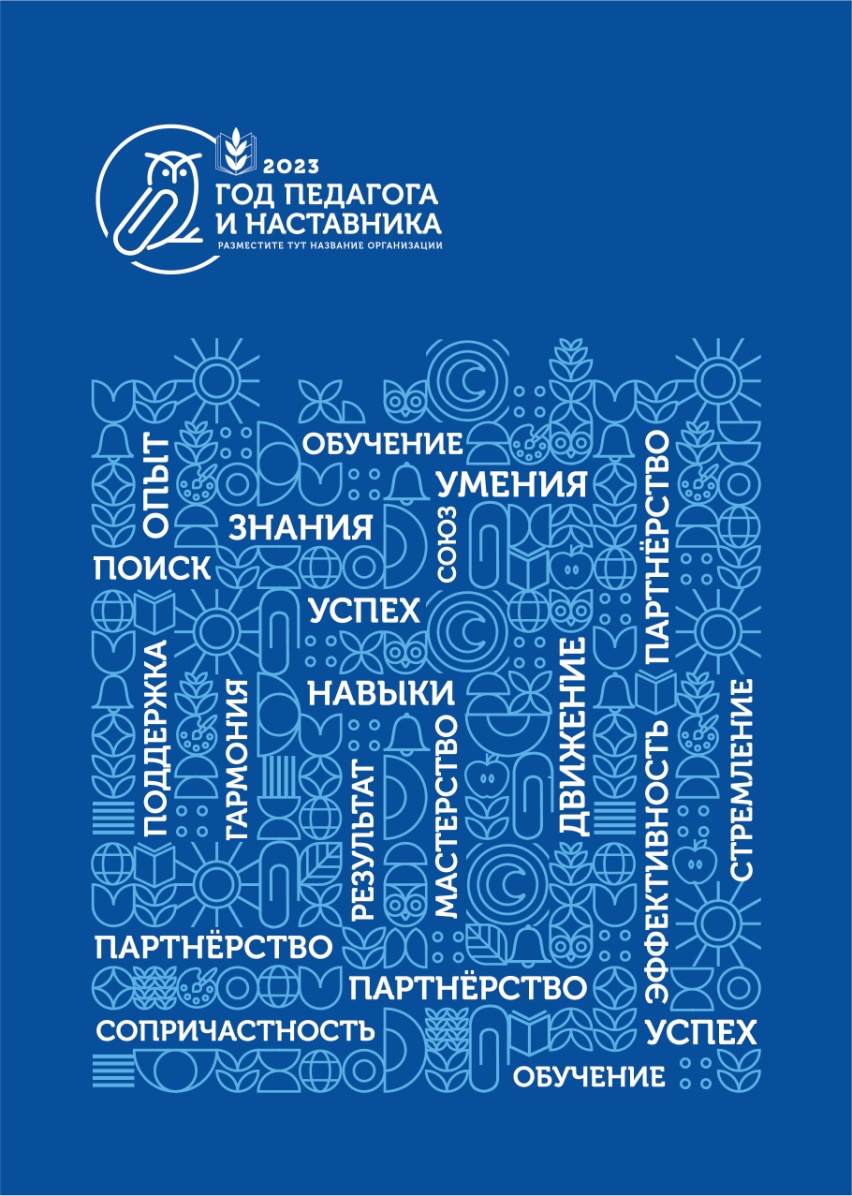 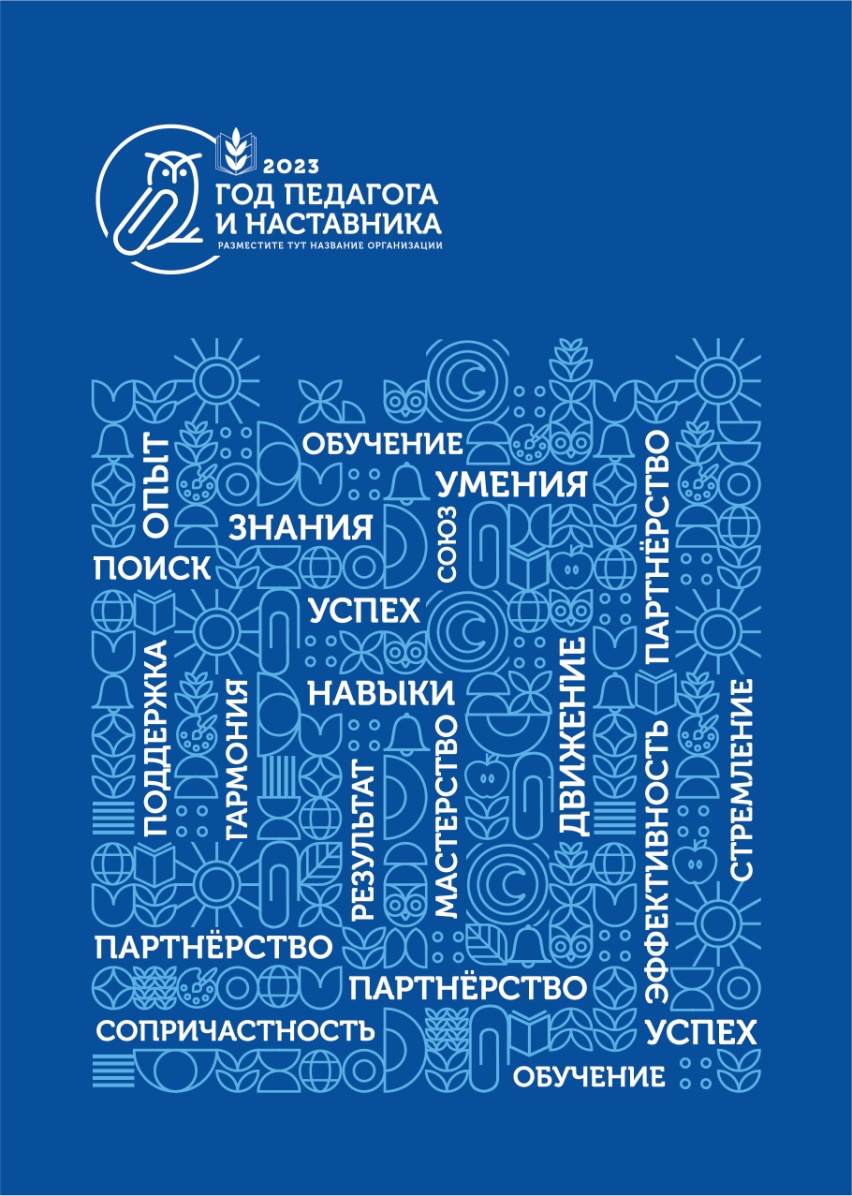 УВЕЛИЧЕНИЕ ЧИСЛЕННОСТИ ПРОФСОЮЗНОЙ ОРГАНИЗАЦИИ
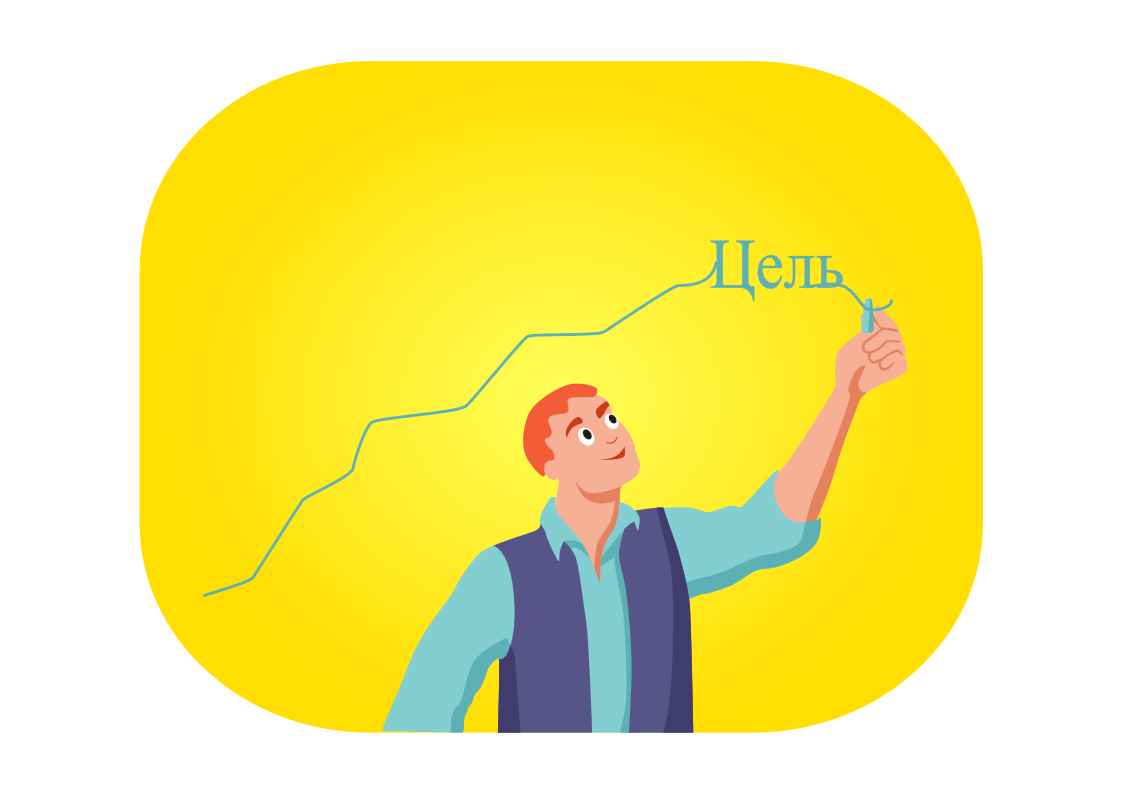 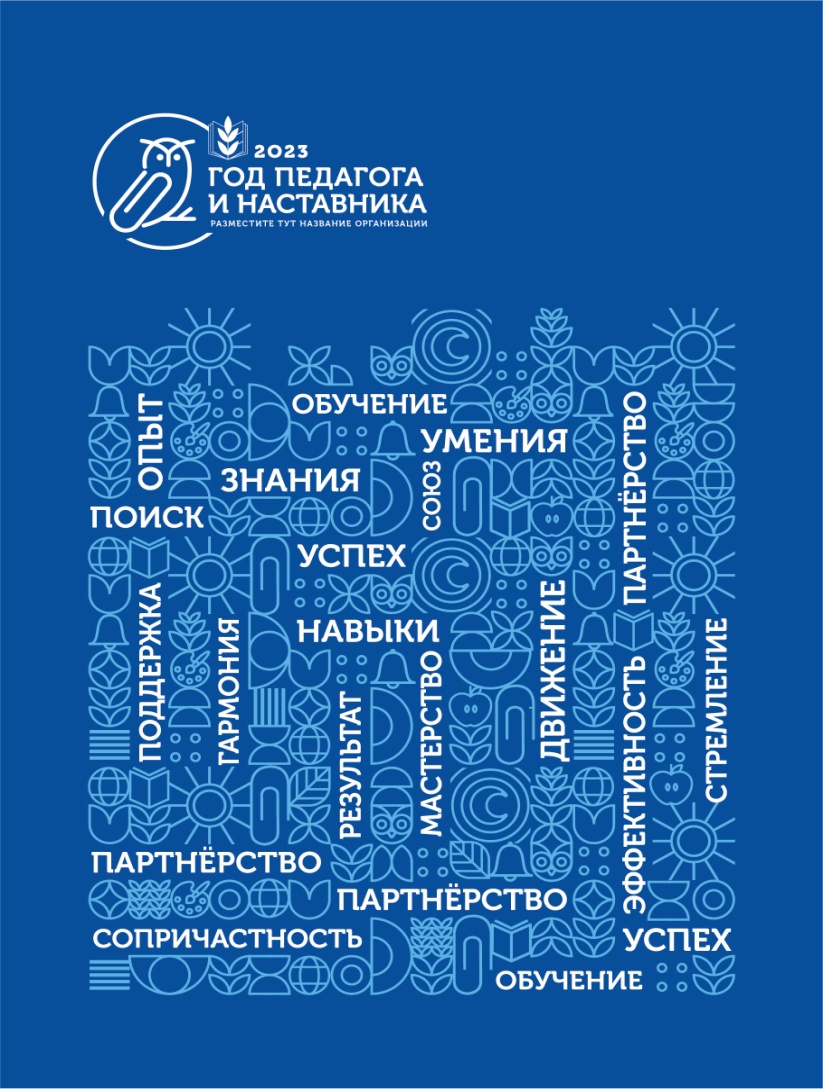 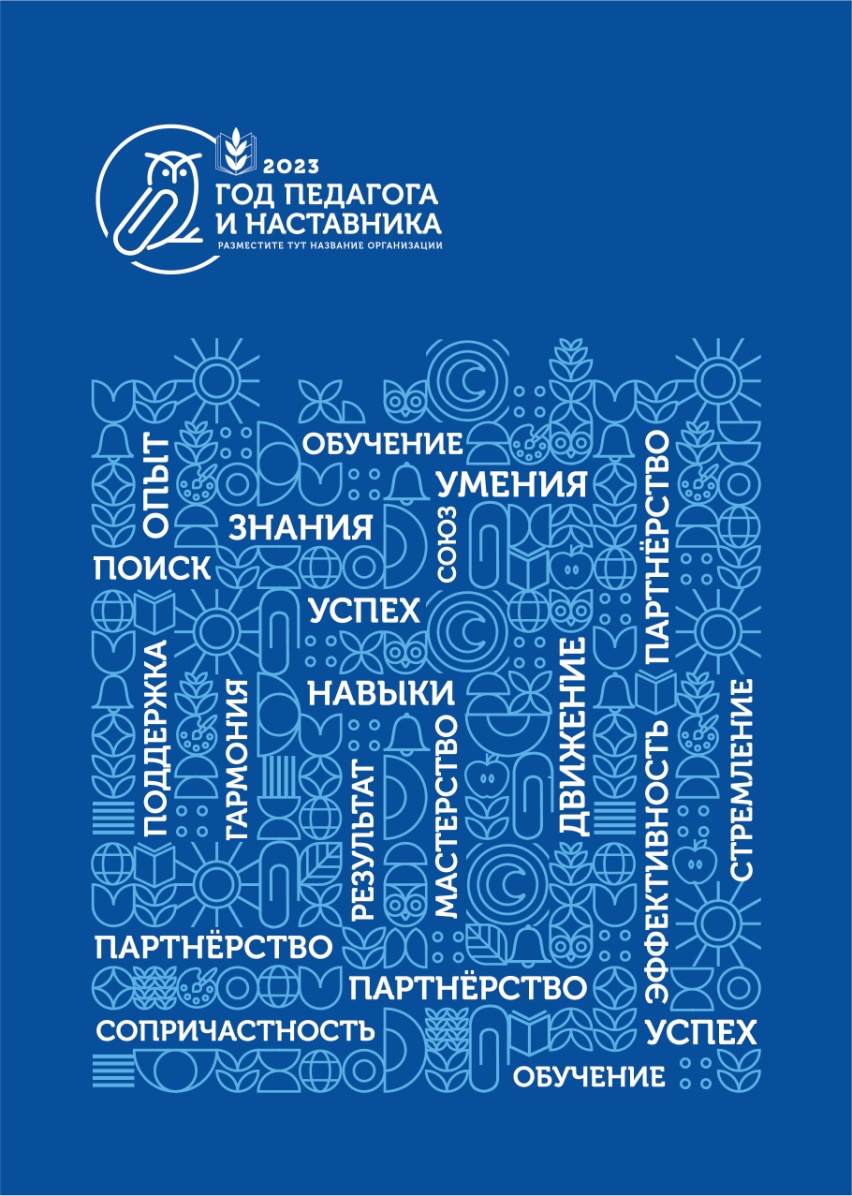 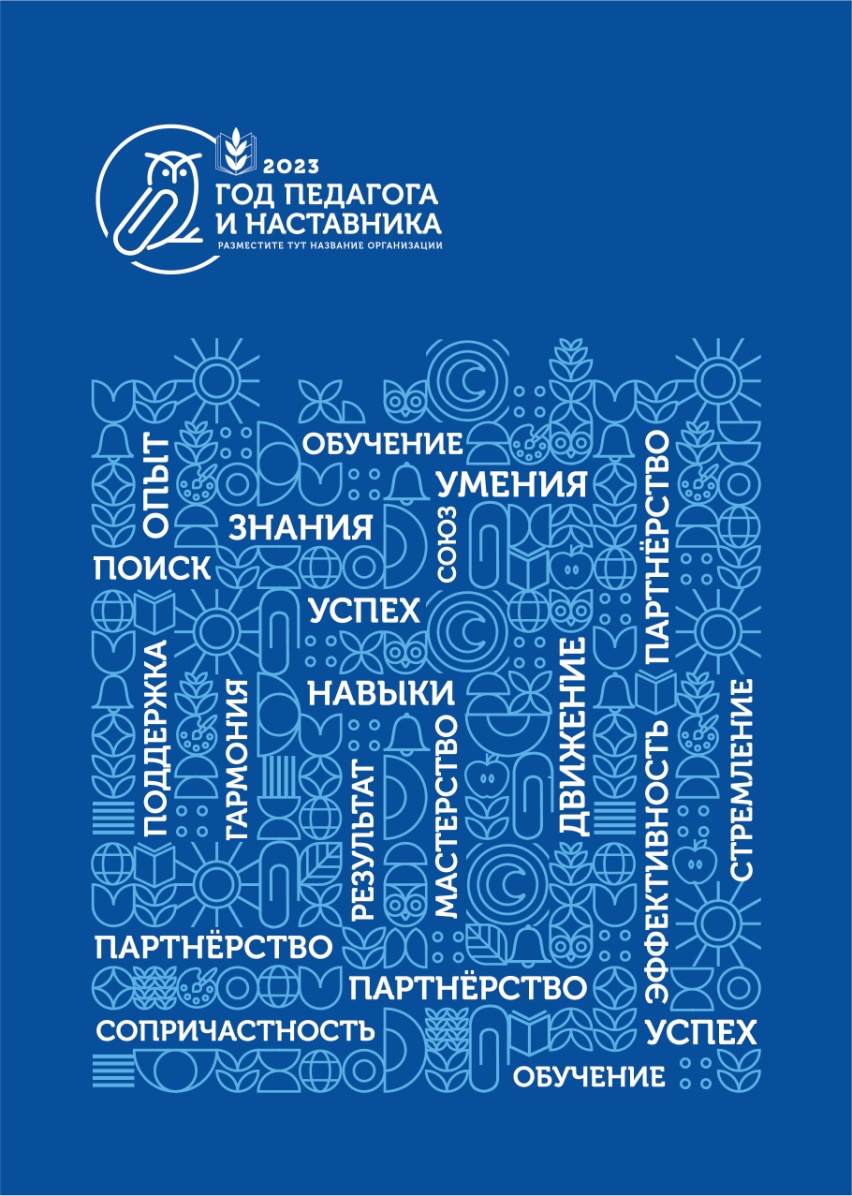 УВЕЛИЧЕНИЕ ЧИСЛЕННОСТИ ПРОФСОЮЗНОЙ ОРГАНИЗАЦИИ
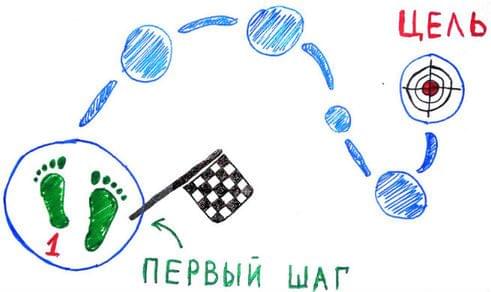 НАДО БЫ…
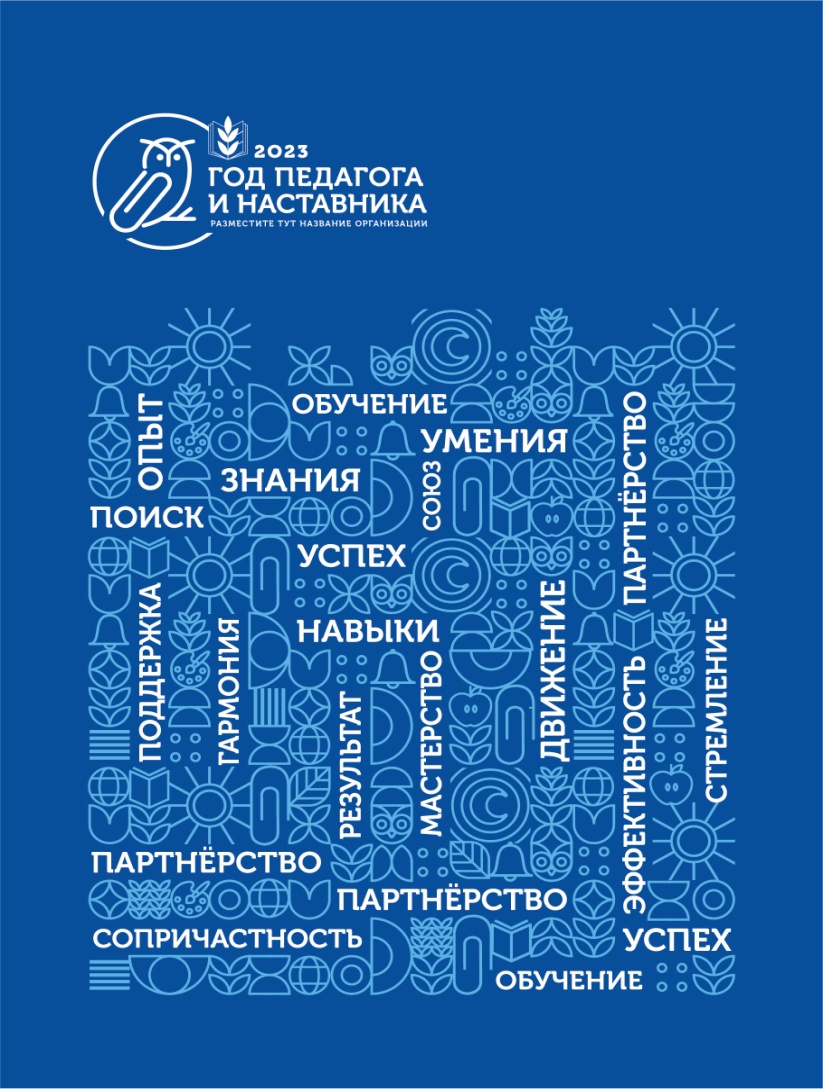 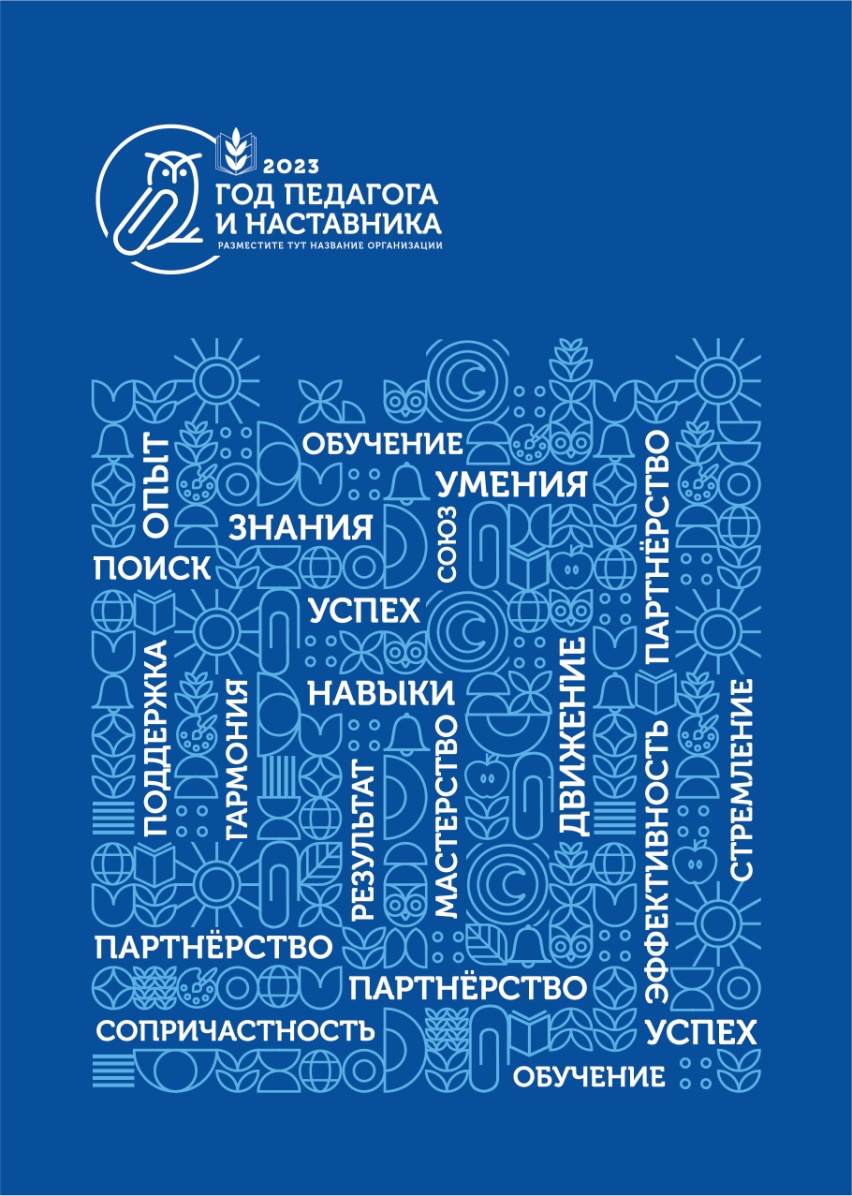 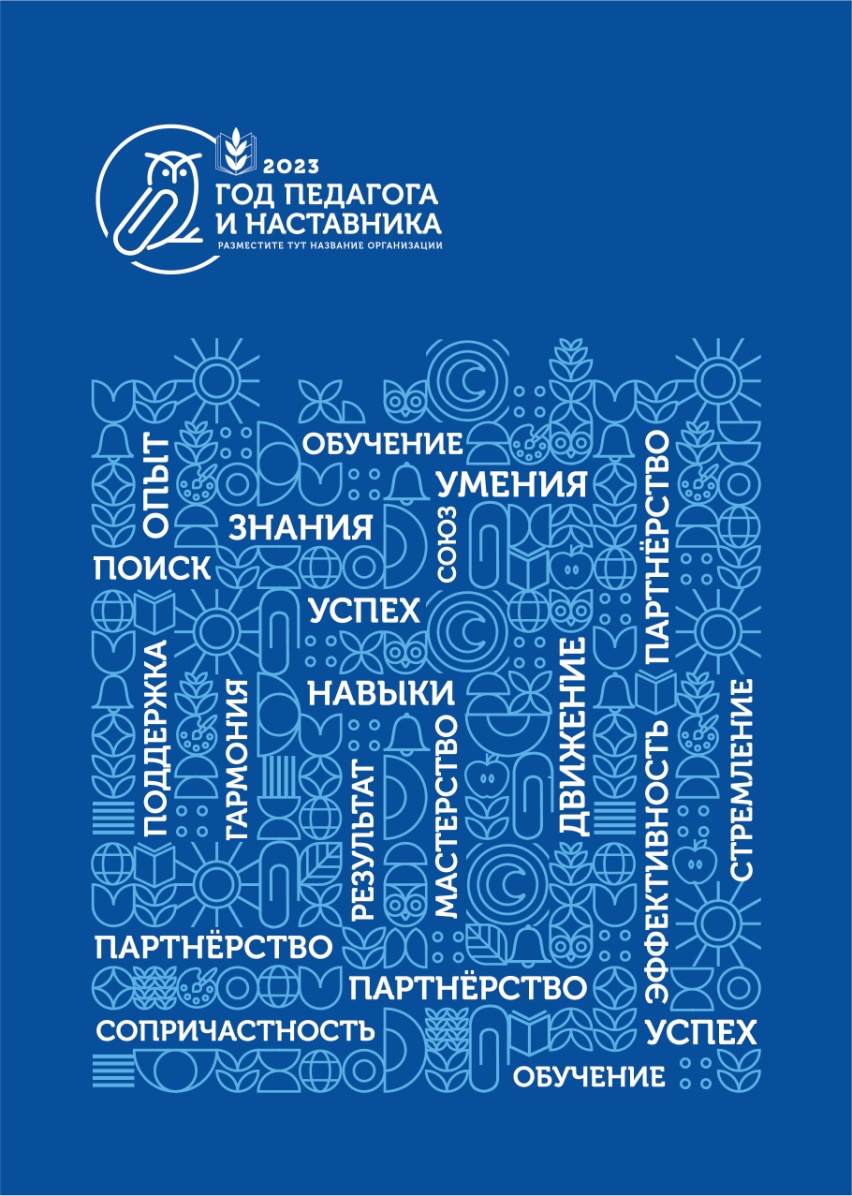 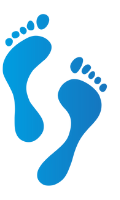 УВЕЛИЧЕНИЕ ЧИСЛЕННОСТИ  ПРОФСОЮЗНОЙ ОРГАНИЗАЦИИ
второй шаг

  ЗАЧЕМ?

 решать
 добиваться
 создавать

КОГДА?
 решу
 когда добьюсь
 когда создам
первый шаг
  НАДО БЫ…

Решить проблему малочисленности

Добиться стопроцентного членства 

Создать организацию
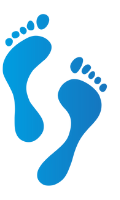 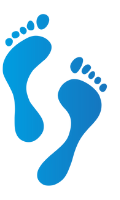 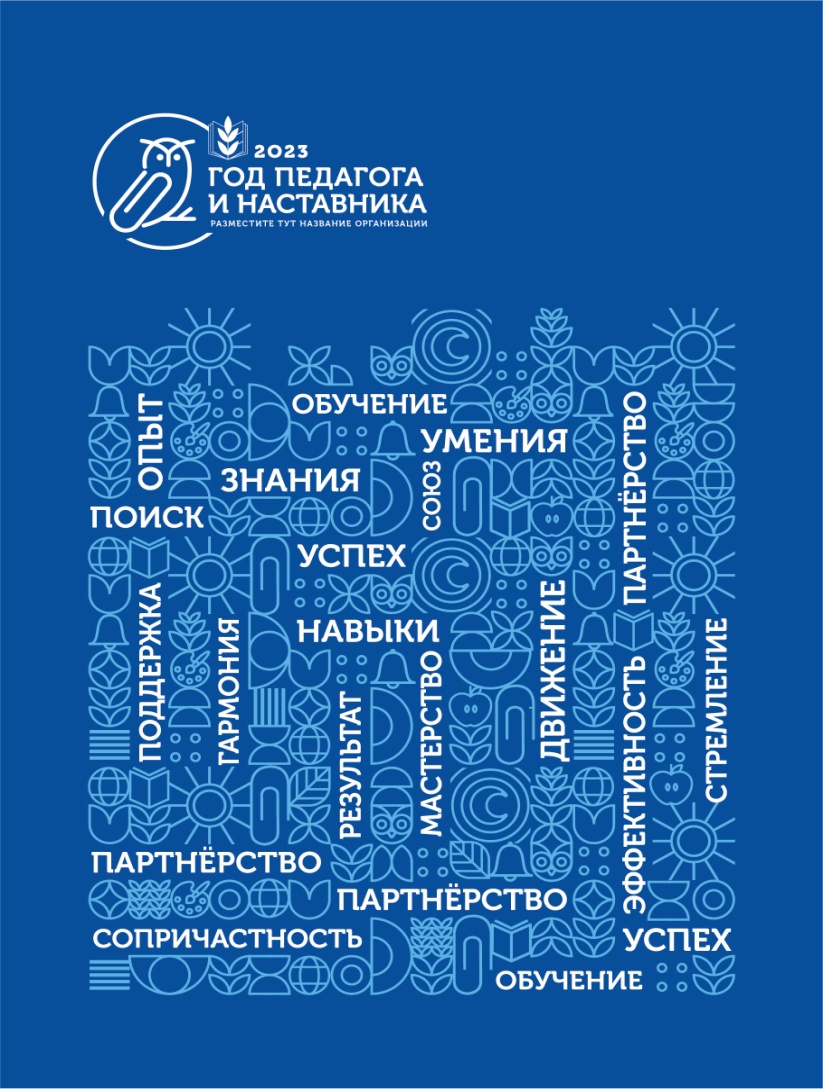 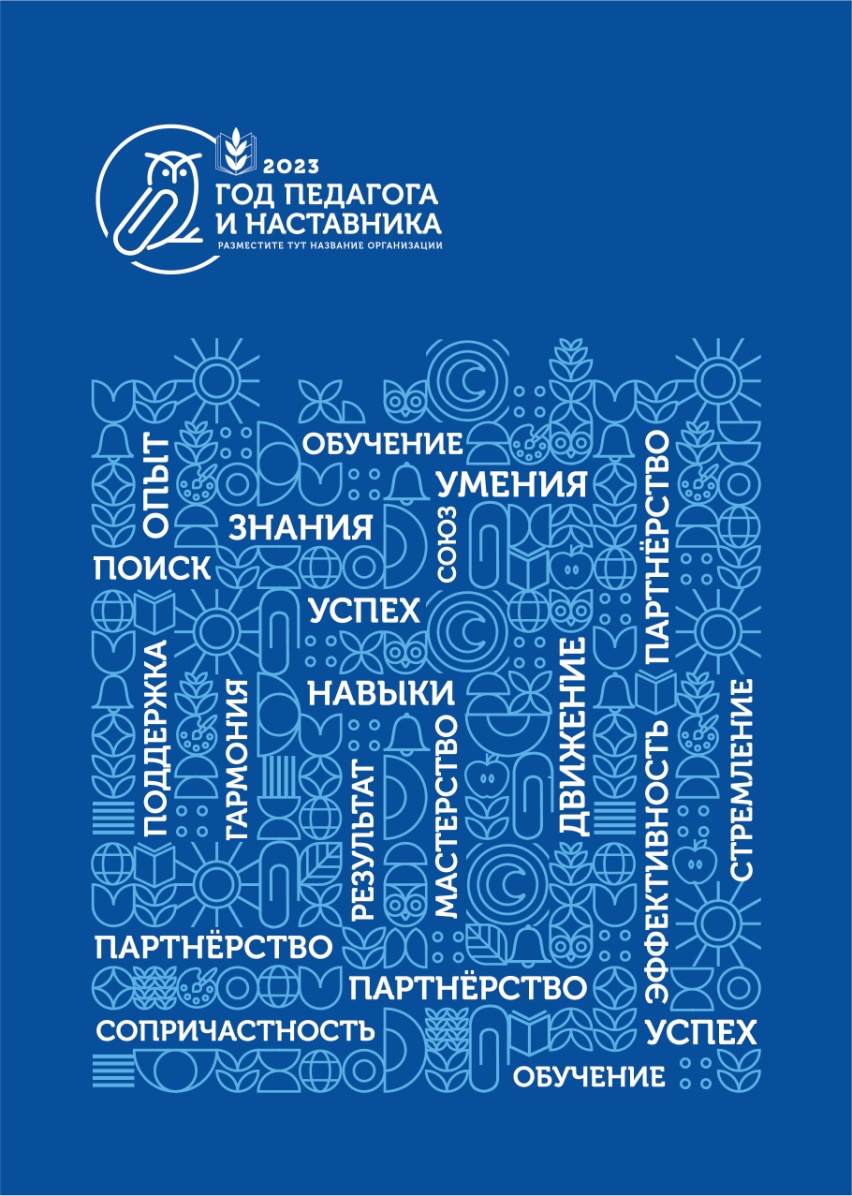 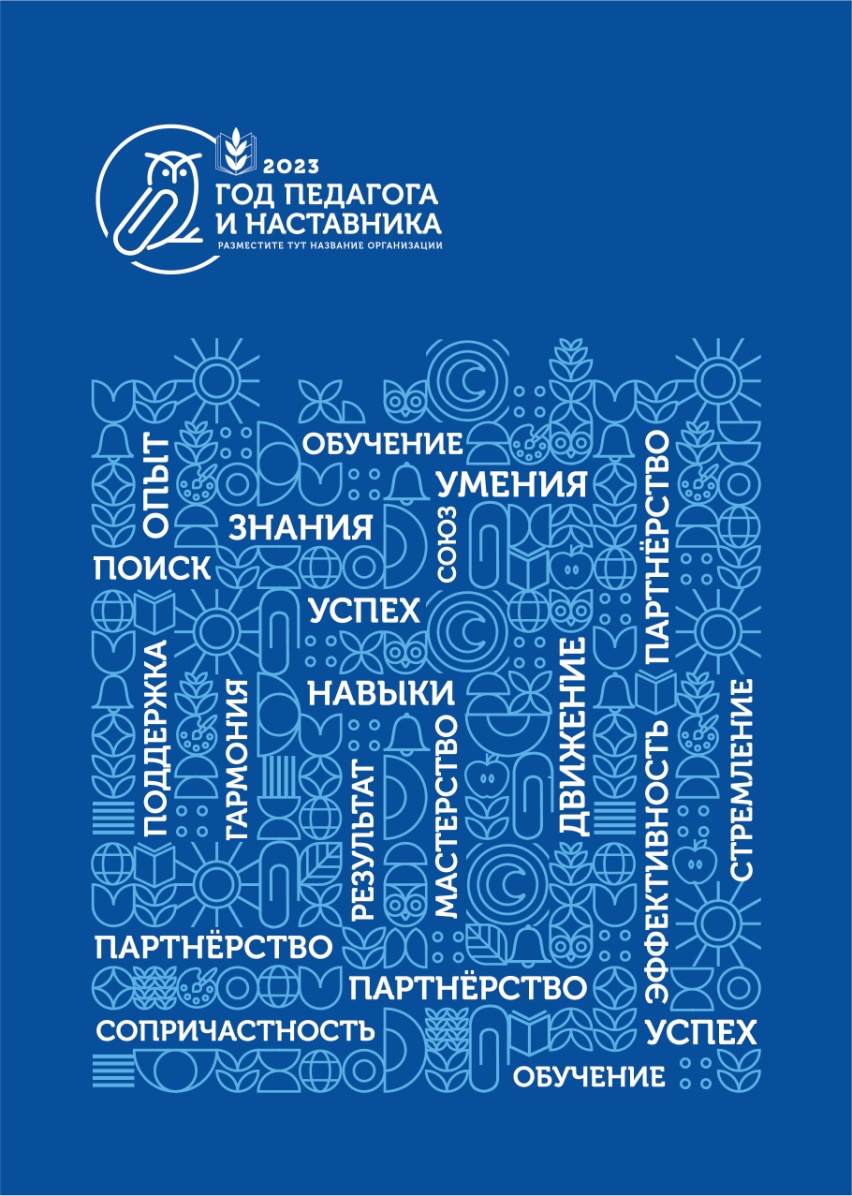 третий шаг
УВЕЛИЧЕНИЕ ЧИСЛЕННОСТИ  ПРОФСОЮЗНОЙ ОРГАНИЗАЦИИ
КОМАНДА!
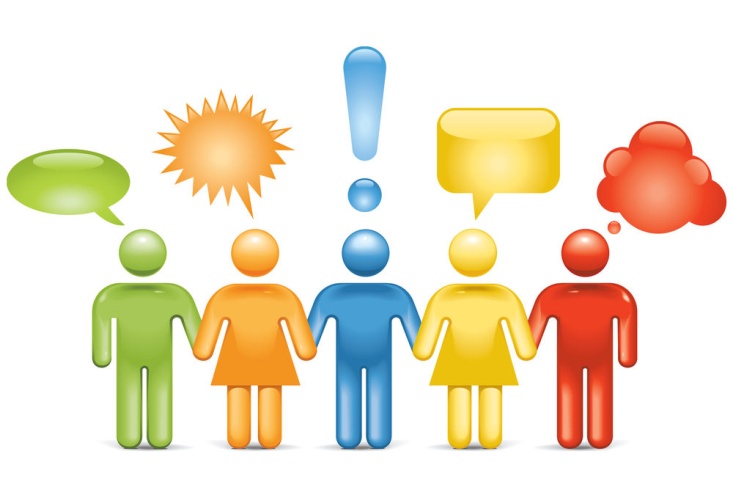 КАКИЕ ПРЕПЯТСТВИЯ?
   
 КАК ПОМЕШАЮТ?
   
 ЧТО ДЕЛАТЬ?
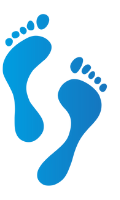 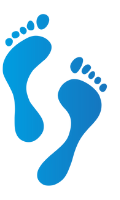 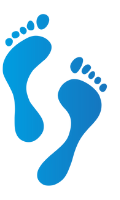 УВЕЛИЧЕНИЕ ЧИСЛЕННОСТИ  ПРОФСОЮЗНОЙ ОРГАНИЗАЦИИ
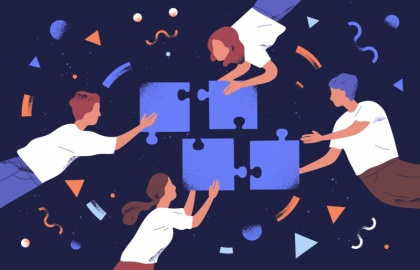 КАКИЕ РЕСУРСЫ ЕСТЬ?   

  НУЖНЫ ДРУГИЕ.   

  КАК ИХ ПОЛУЧИТЬ?
ЧТО ДЕЛАТЬ? ПРЕОДОЛЕВАТЬ С ПОМОЩЬЮ НУЖНЫХ РЕСУРСОВ!    И идти дальше
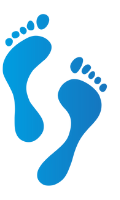 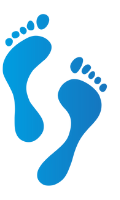 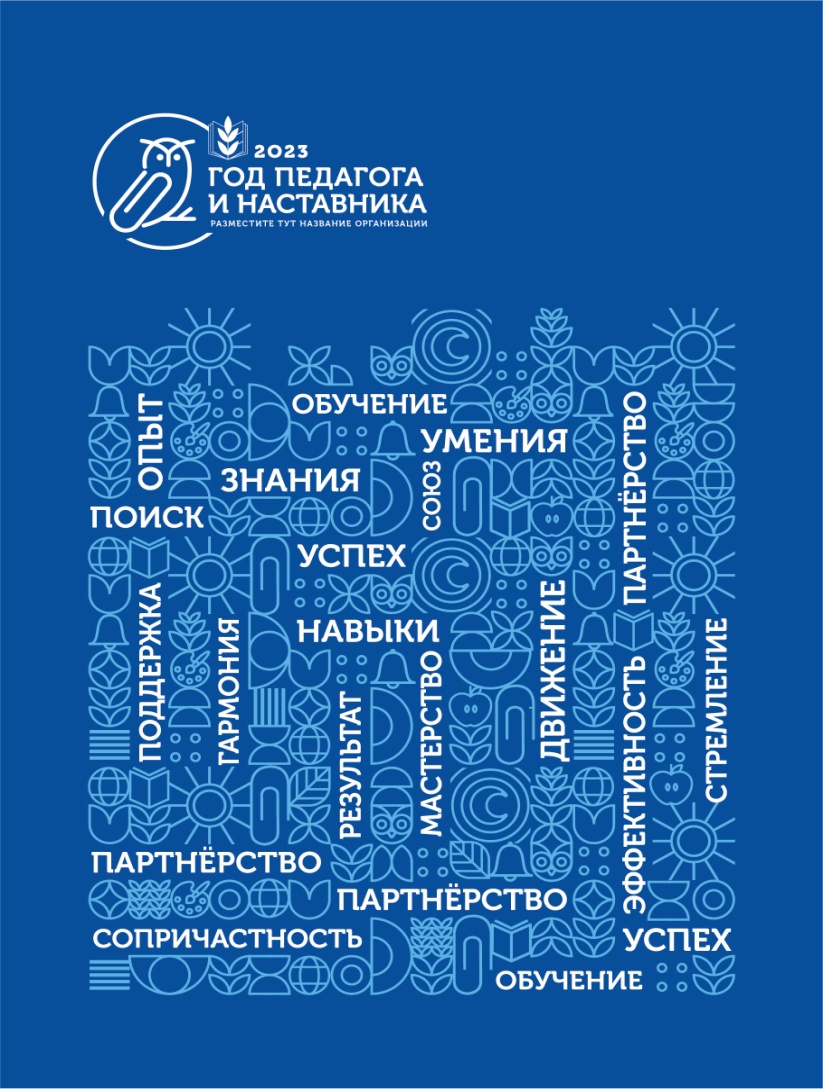 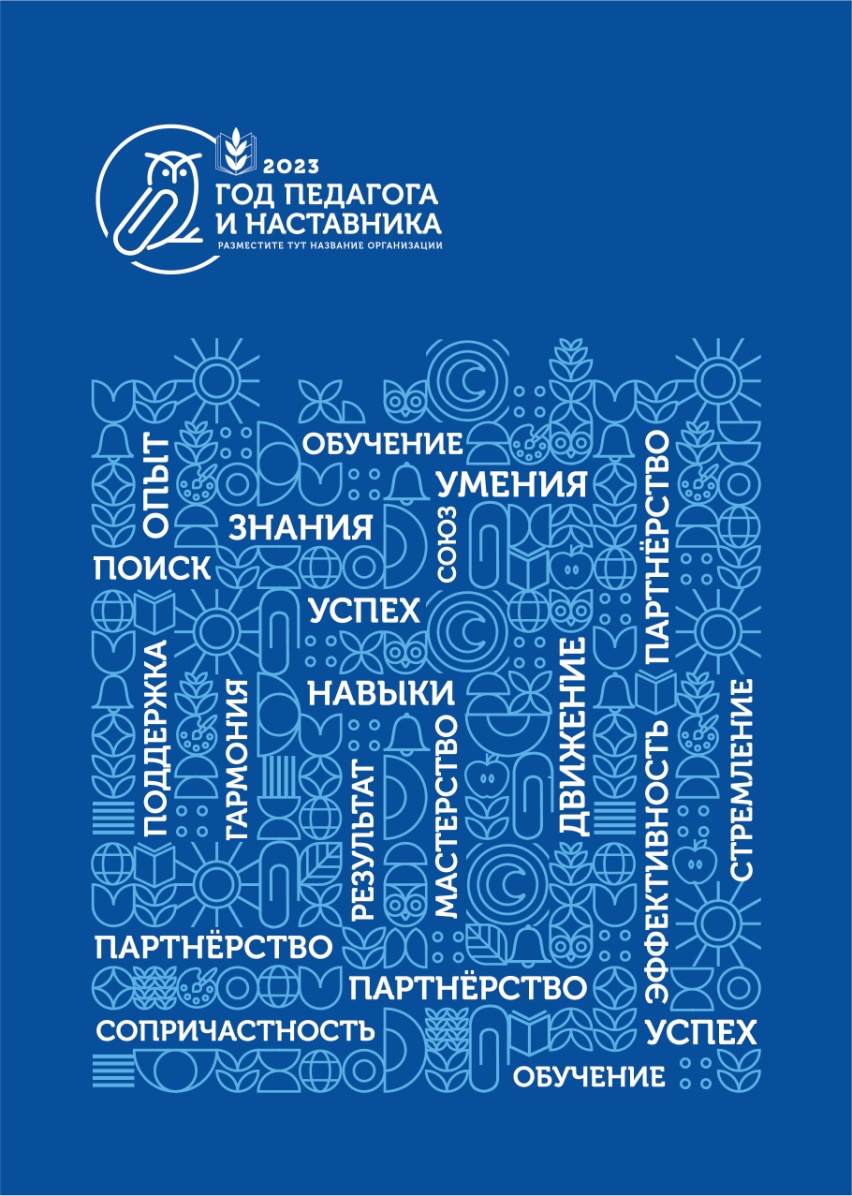 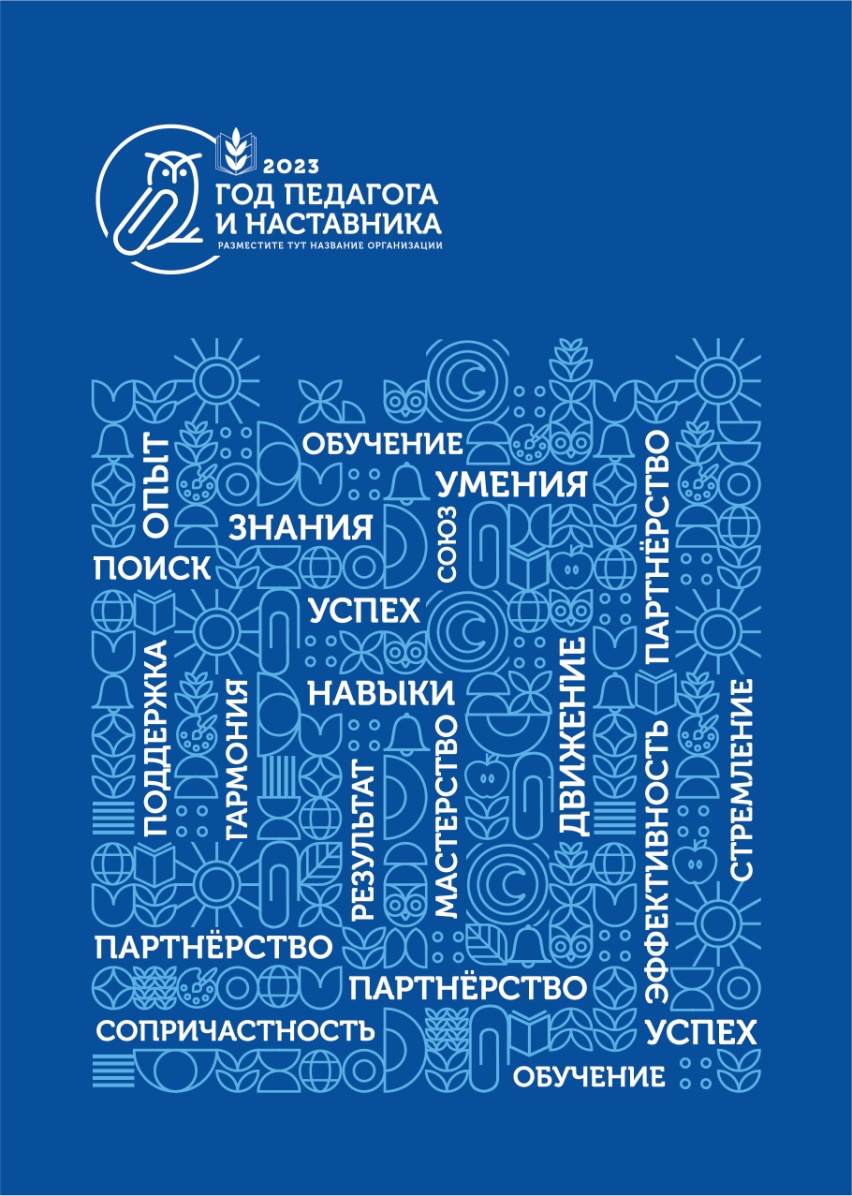 четвертый шаг
УВЕЛИЧЕНИЕ ЧИСЛЕННОСТИ  ПРОФСОЮЗНОЙ ОРГАНИЗАЦИИ
ДЕЙСТВУЕМ!
АНАЛИЗИРУЕМ!
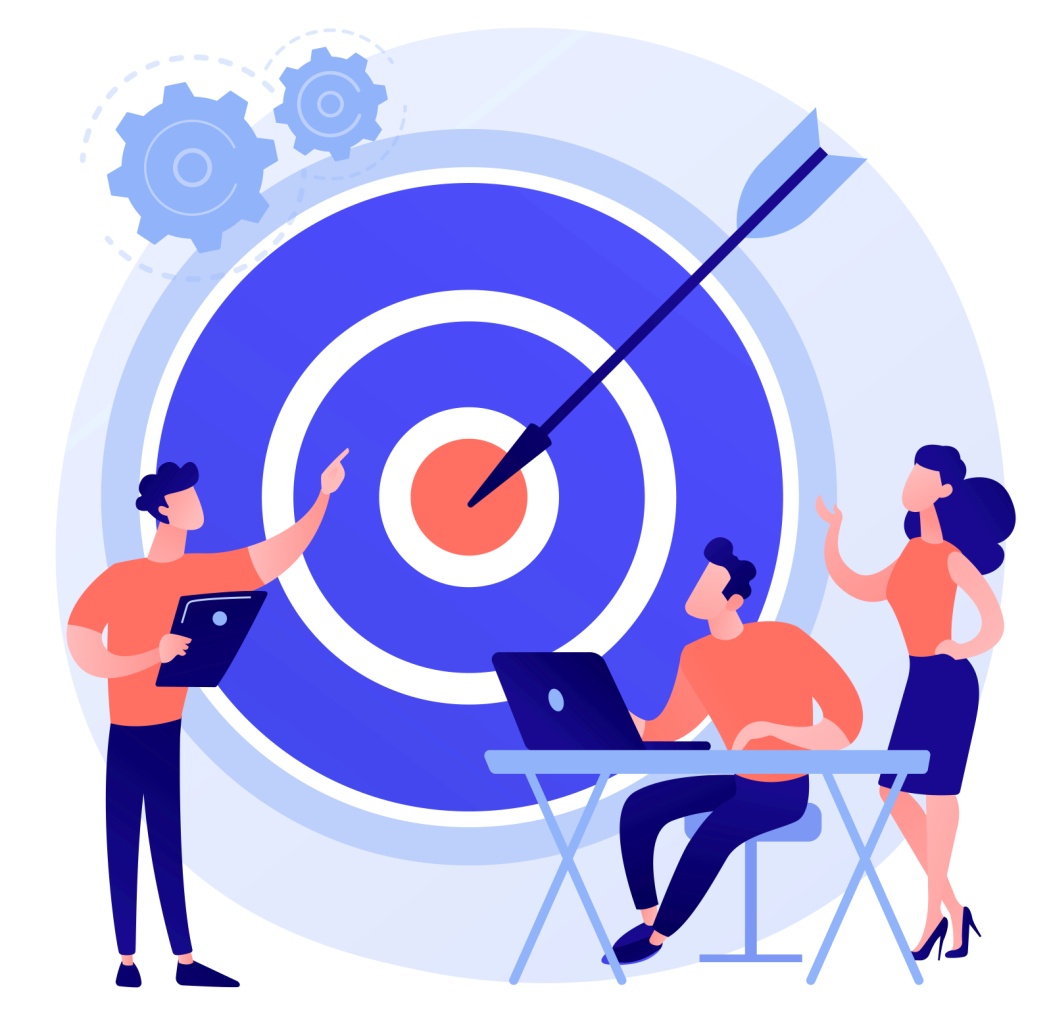 ДЕЙСТВУЕМ!
АНАЛИЗИРУЕМ!
ДЕЙСТВУЕМ!
АНАЛИЗИРУЕМ!
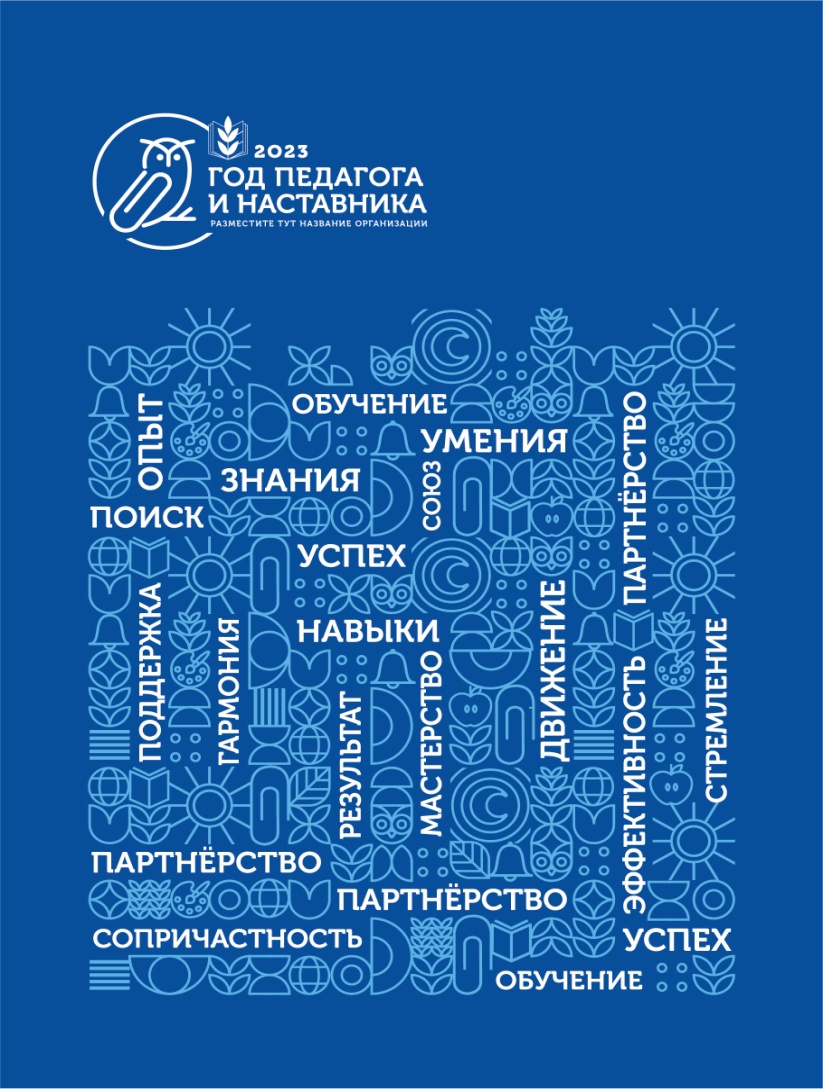 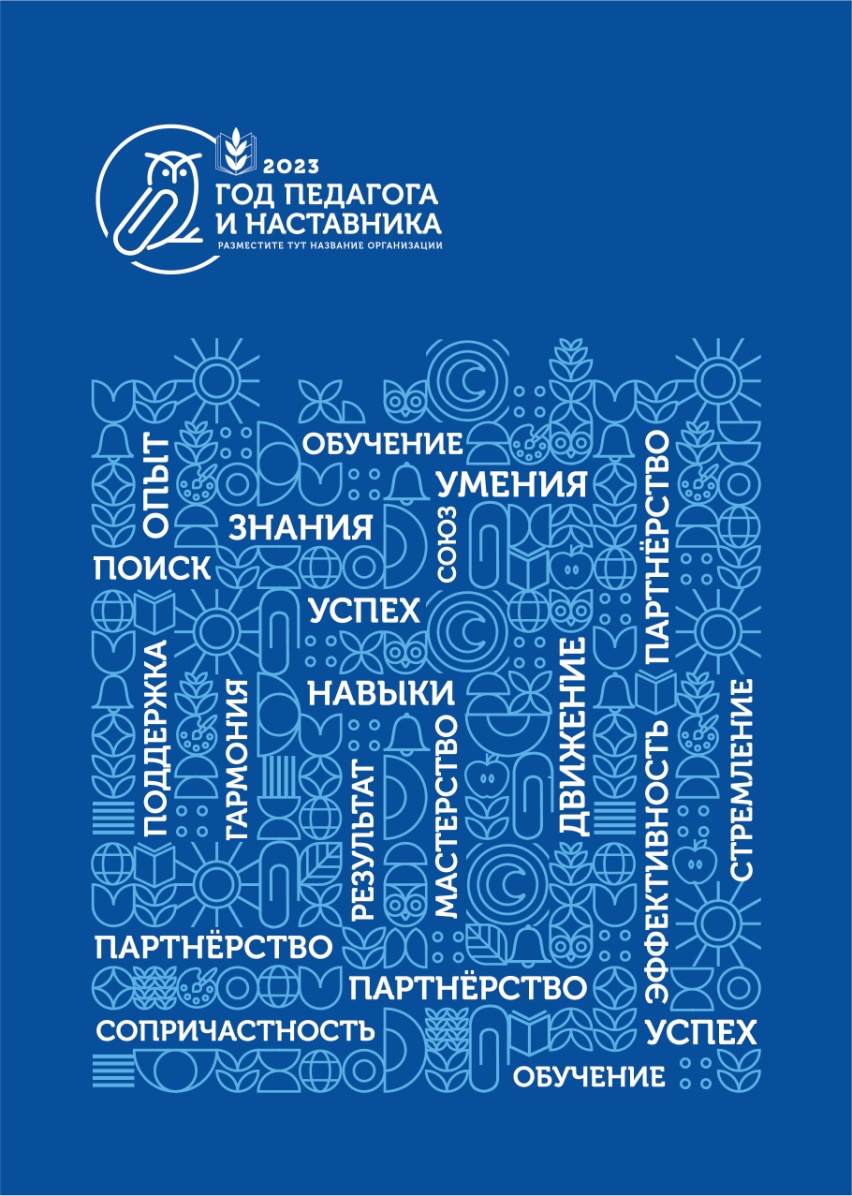 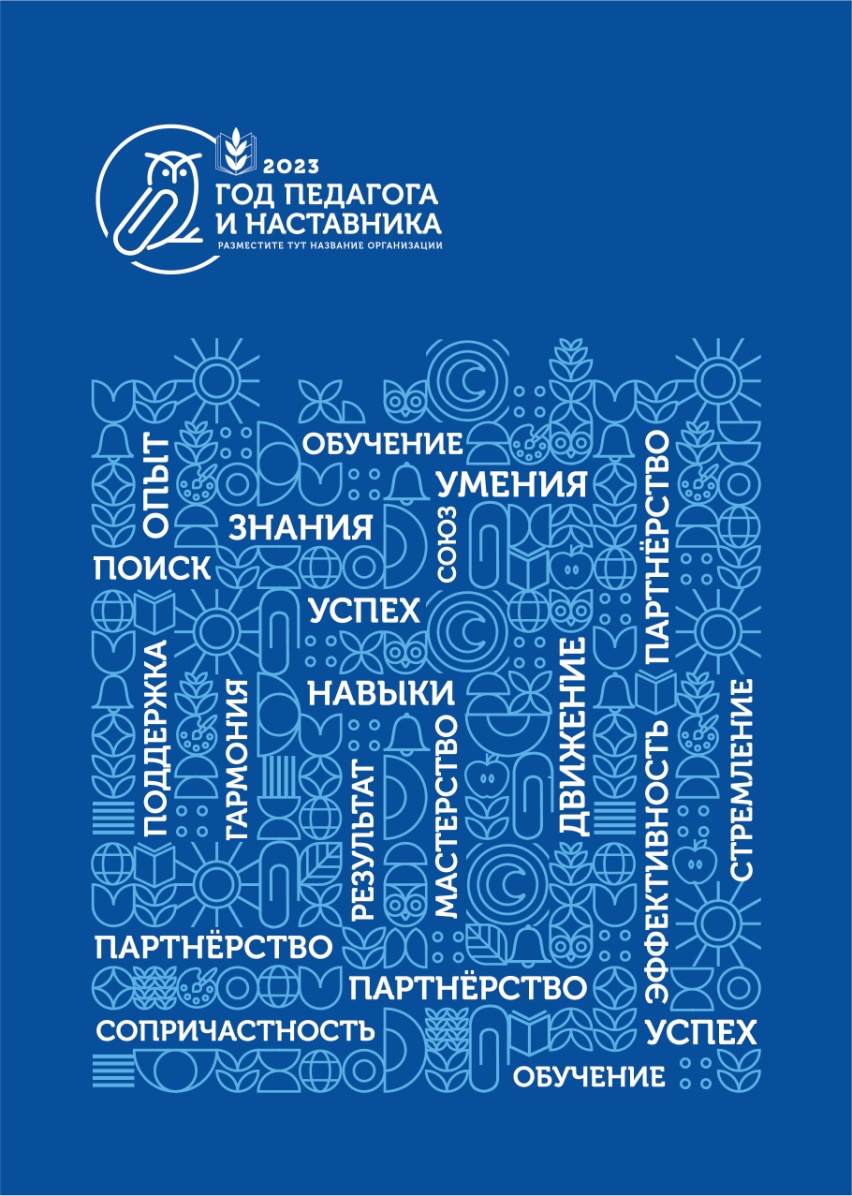 ЦЕЛЬ ДОСТИГНУТА!
УВЕЛИЧЕНИЕ ЧИСЛЕННОСТИ  ПРОФСОЮЗНОЙ ОРГАНИЗАЦИИ
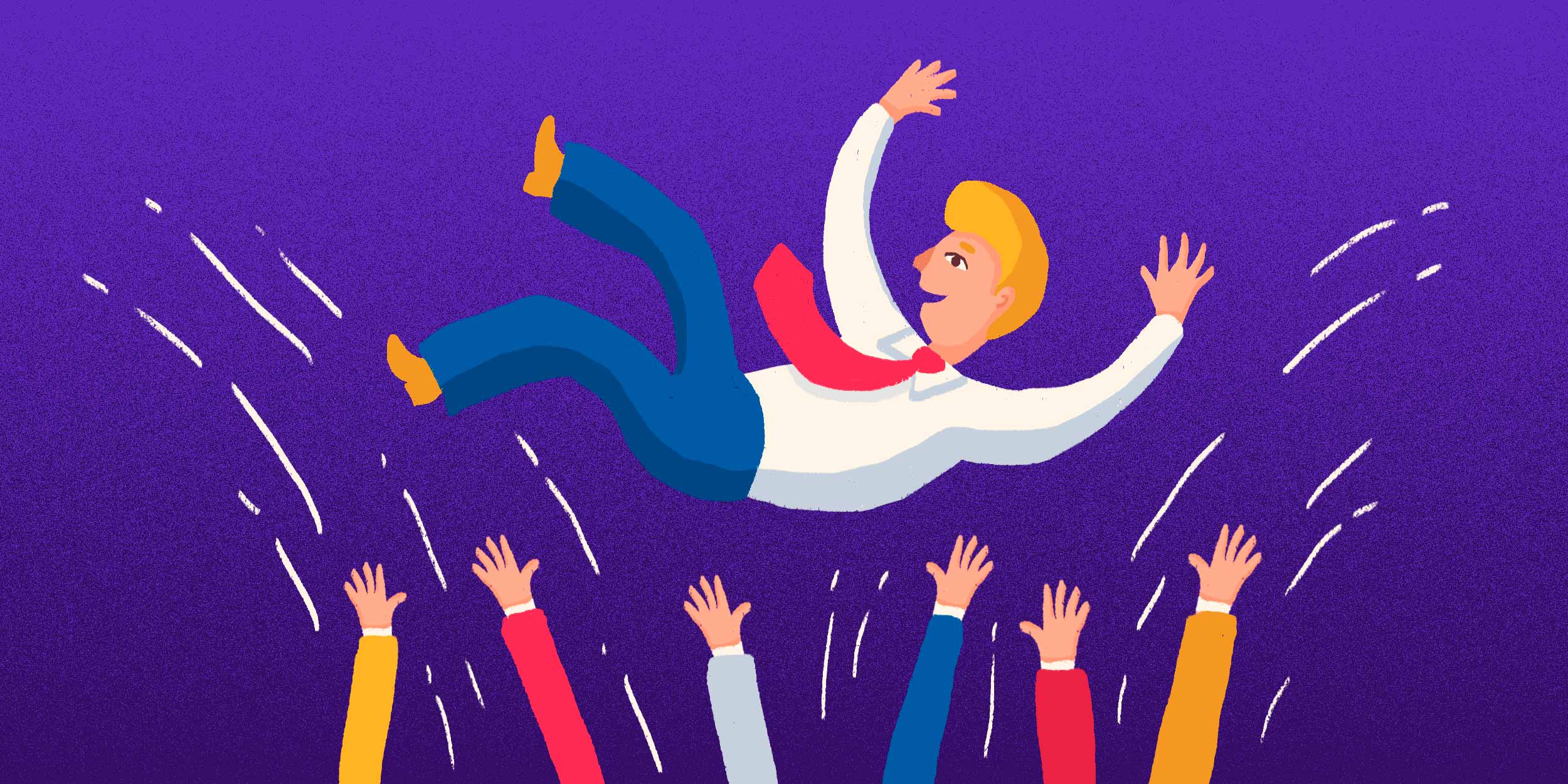 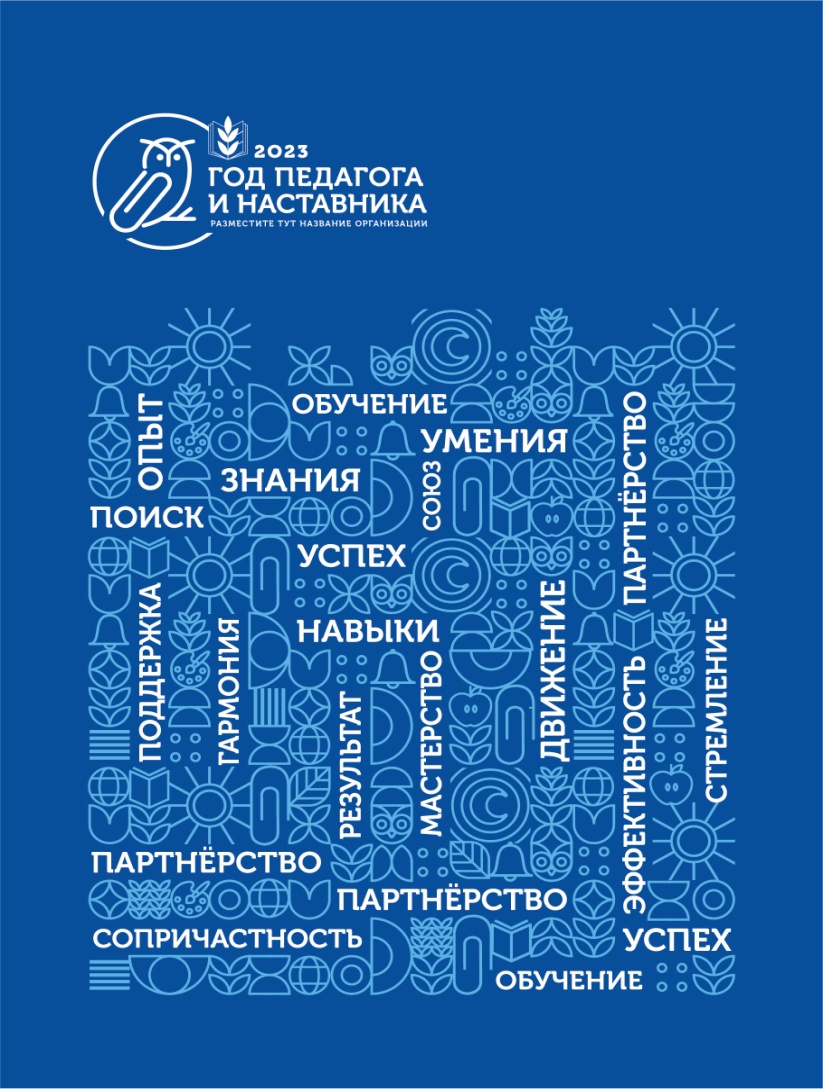 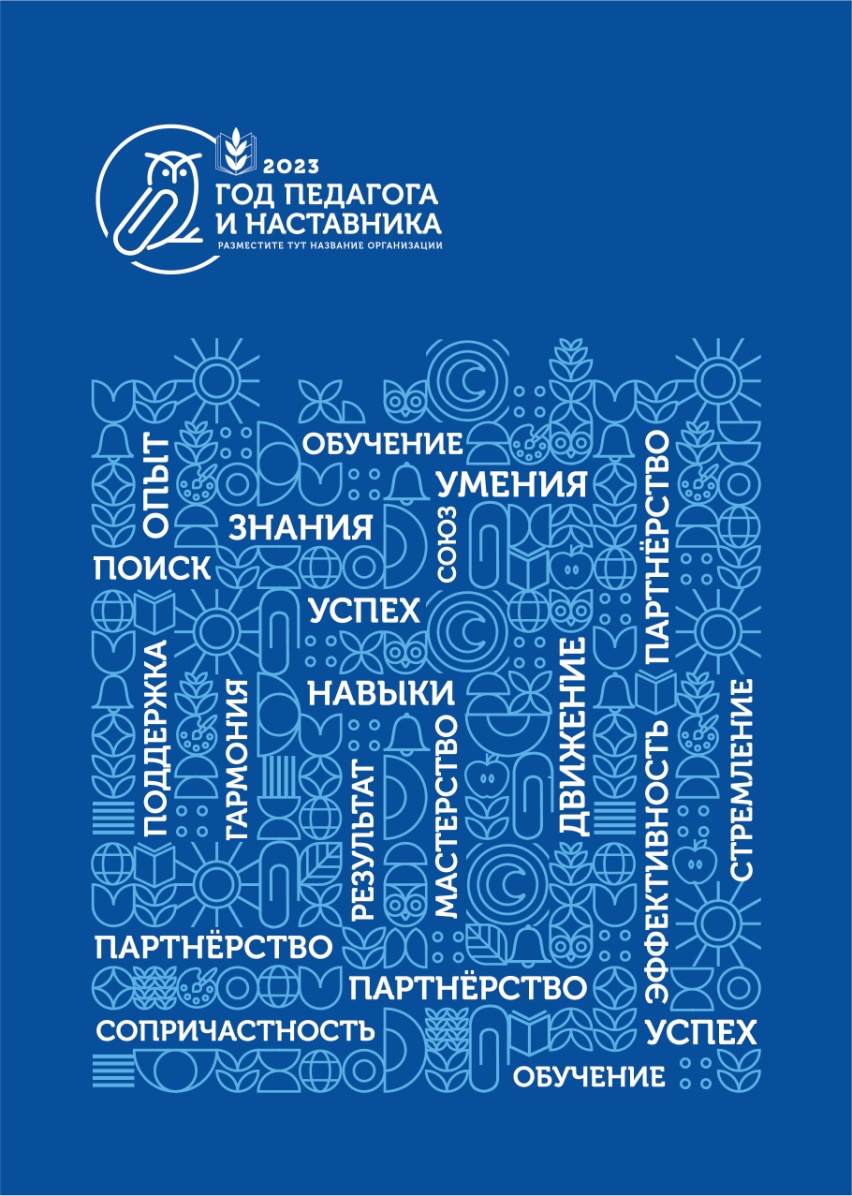 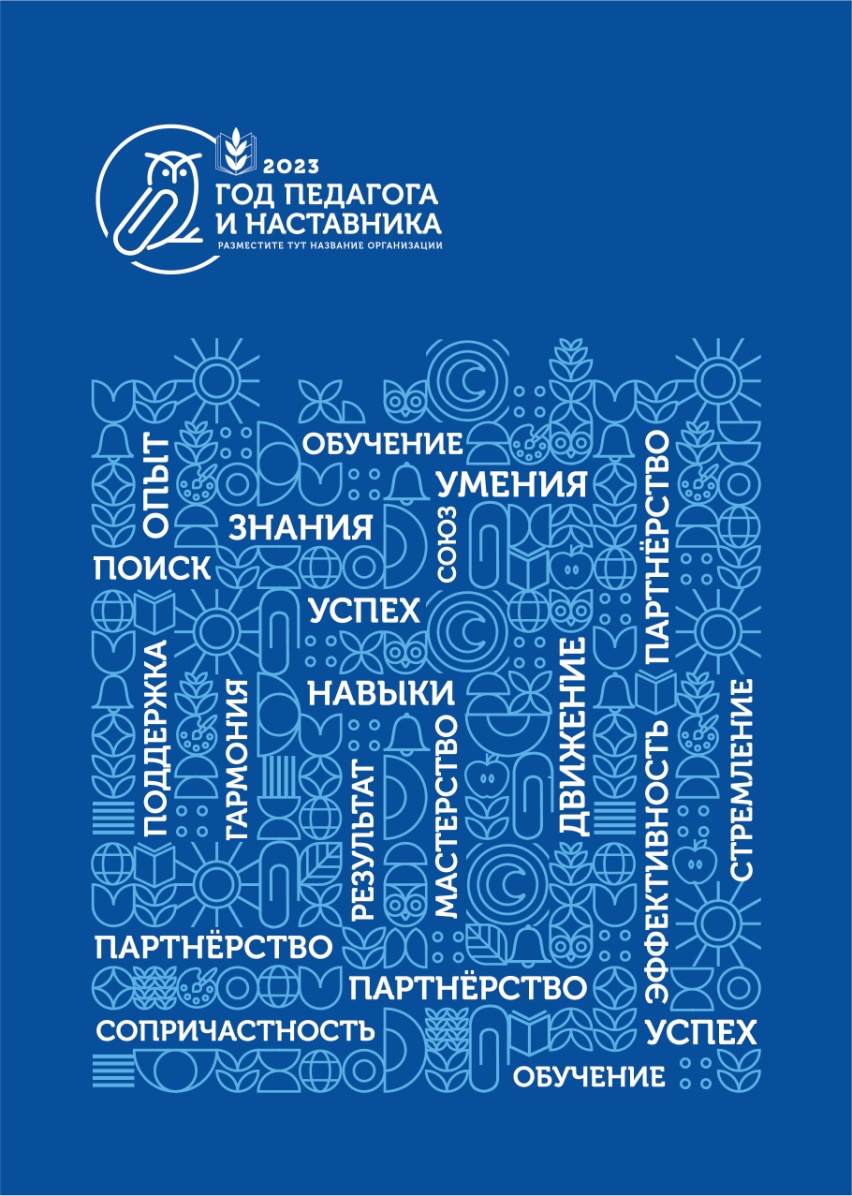 ЦЕЛЬ ПОСТАВЛЕНА. КАК ДОСТИЧЬ?
ЖЕЛАНИЕ 
+ 
КОМАНДА 
+ 
РЕСУРСЫ
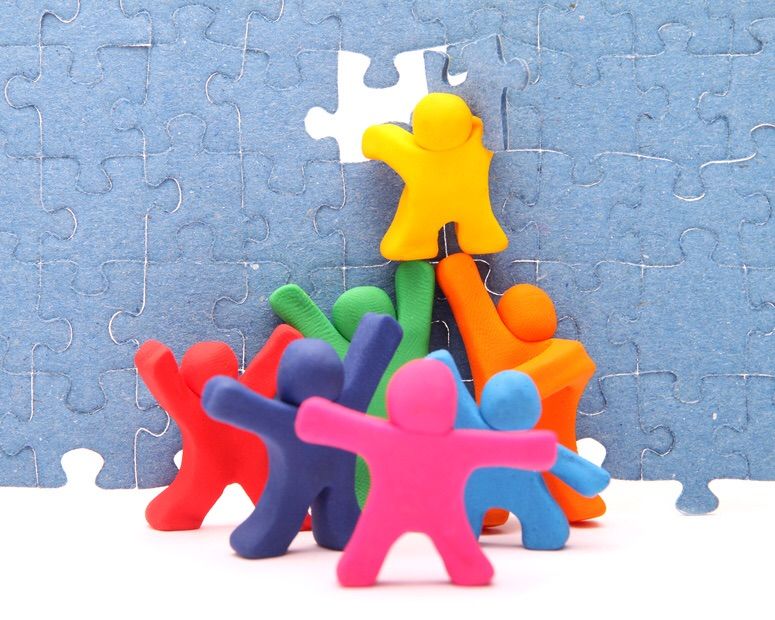 ЦЕЛЬ ДОСТИГНУТА!
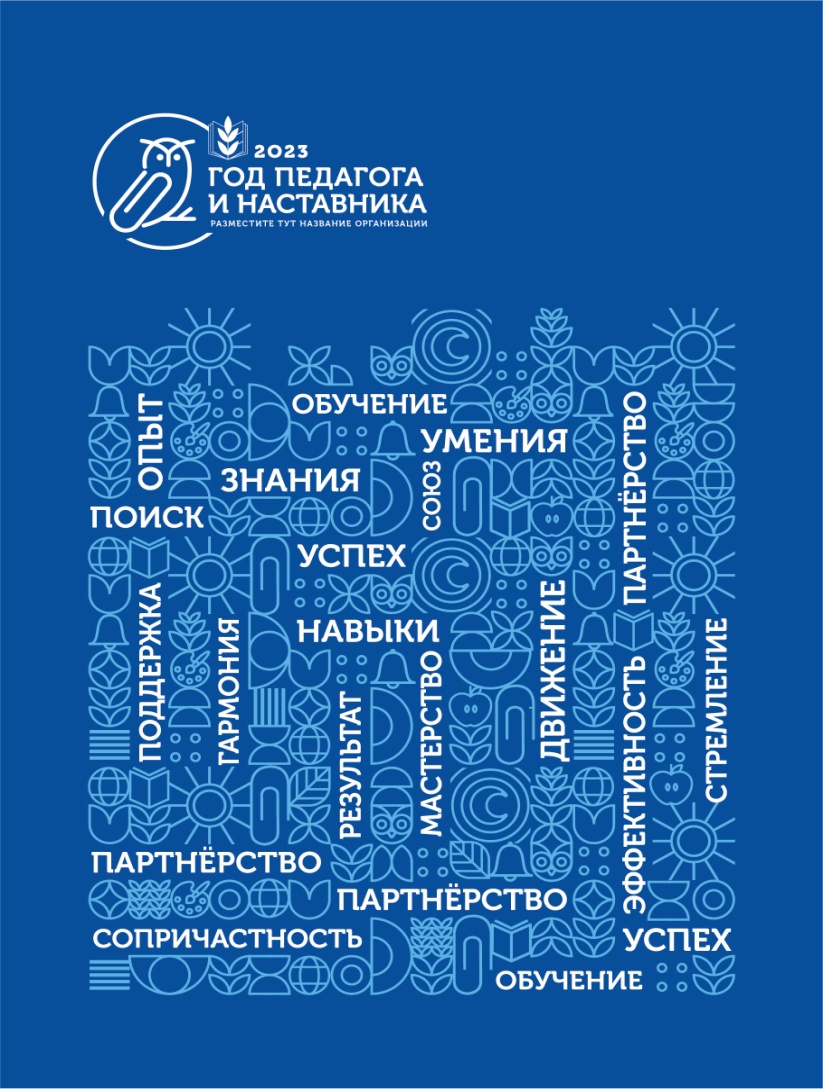 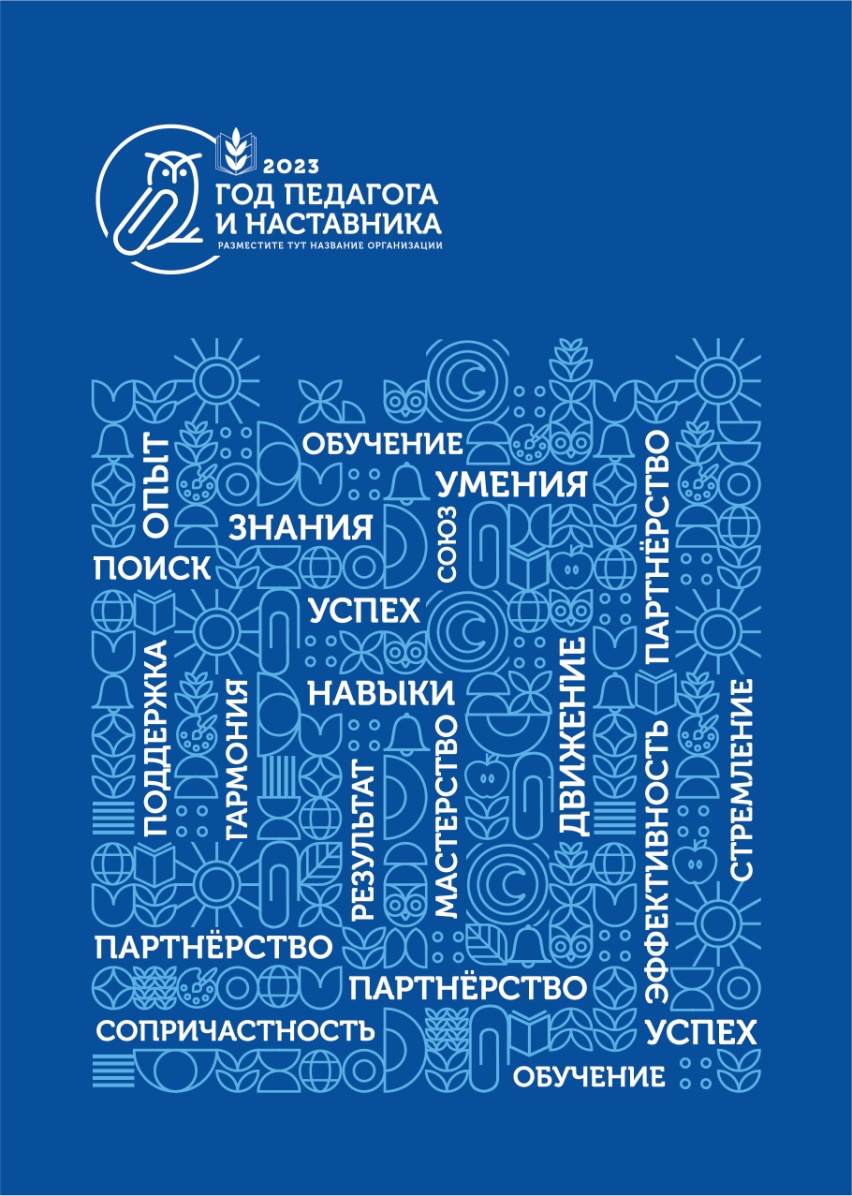 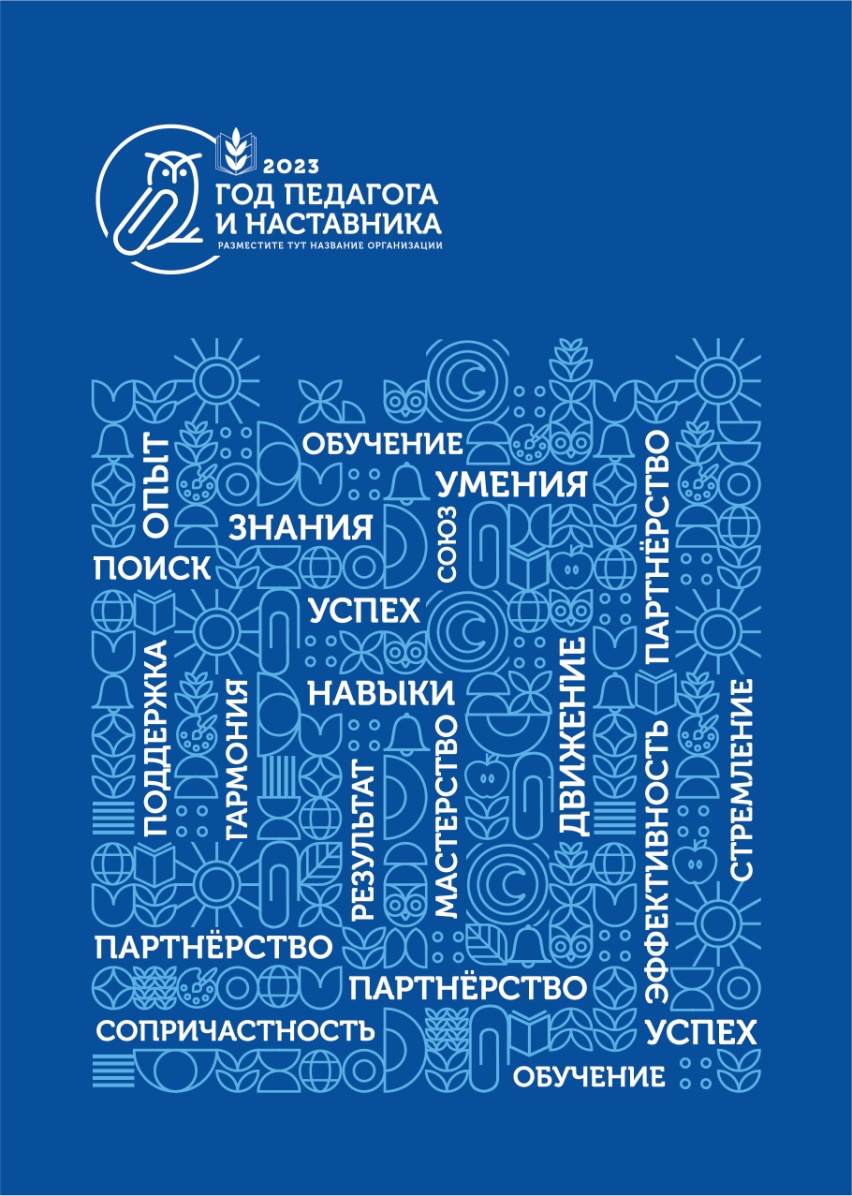 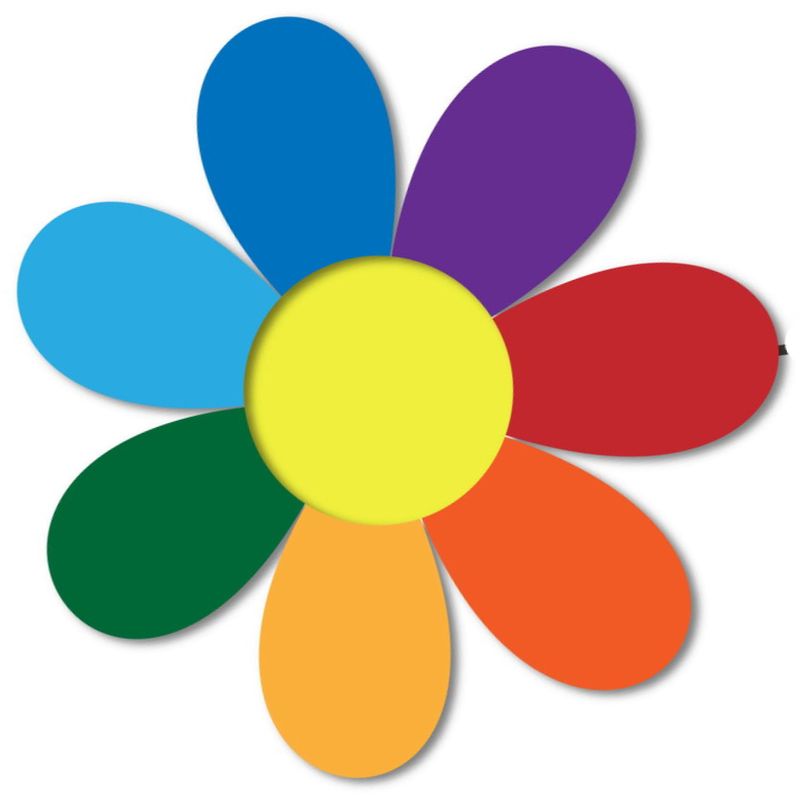 ПОБЕДА 
                                               ПООЩРЕНИЕ
НАДО БЫ…
ЦЕЛЬ
ПРОБУЕМ
ИСПРАВЛЯЕМ
ЗАЧЕМ?                                                КОГДА?
ПРОБУЕМ
ИСПРАВЛЯЕМ
КОМАНДА
ПРЕПЯТСТВИЯ
РЕСУРСЫ
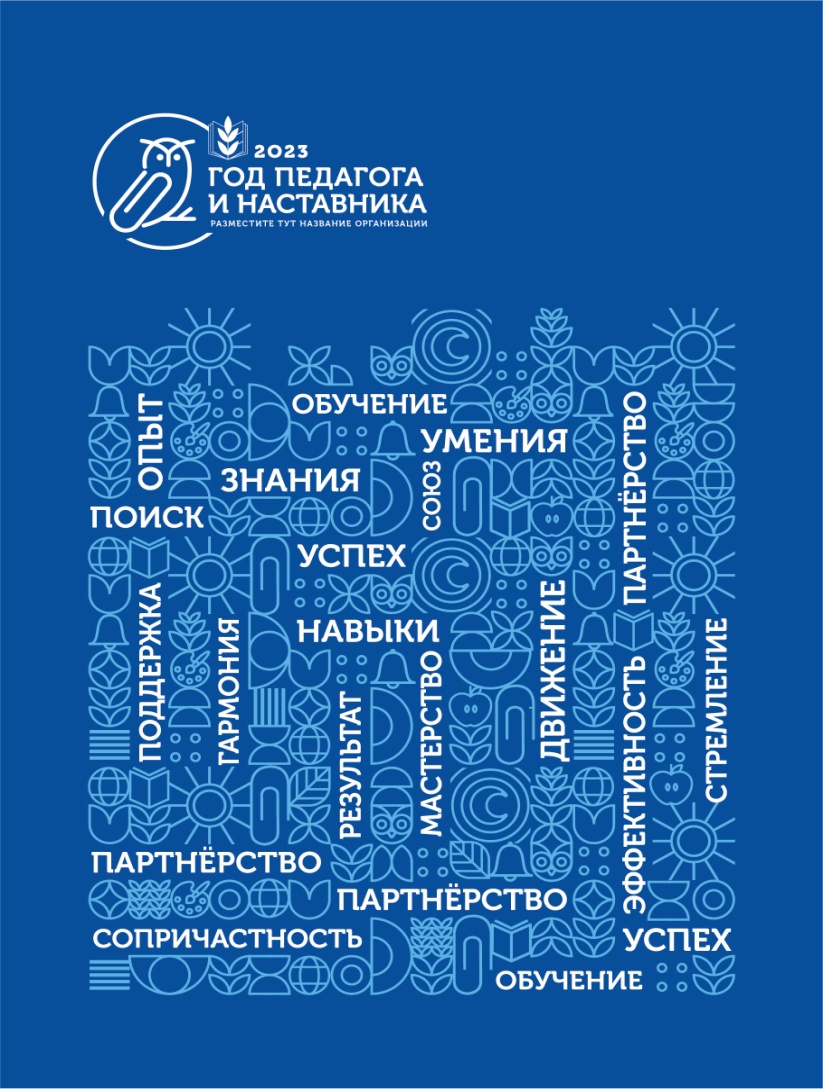 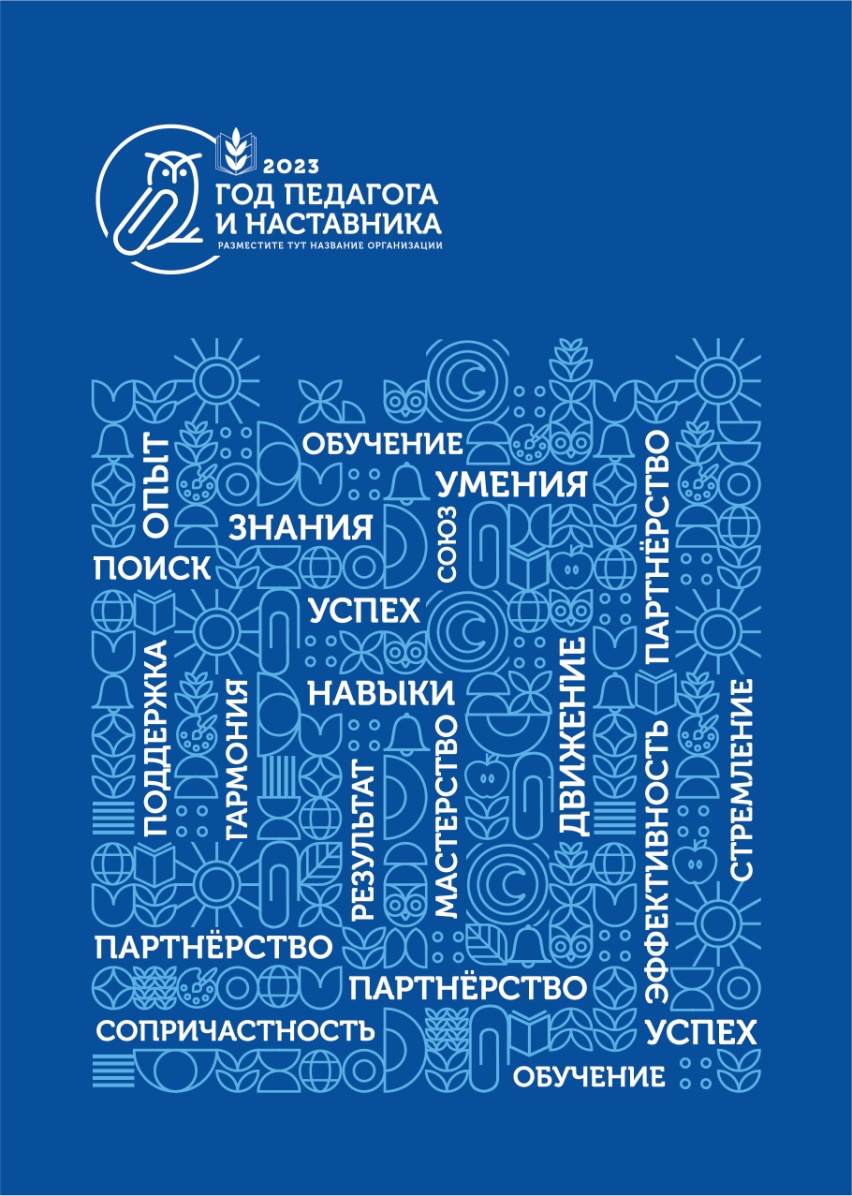 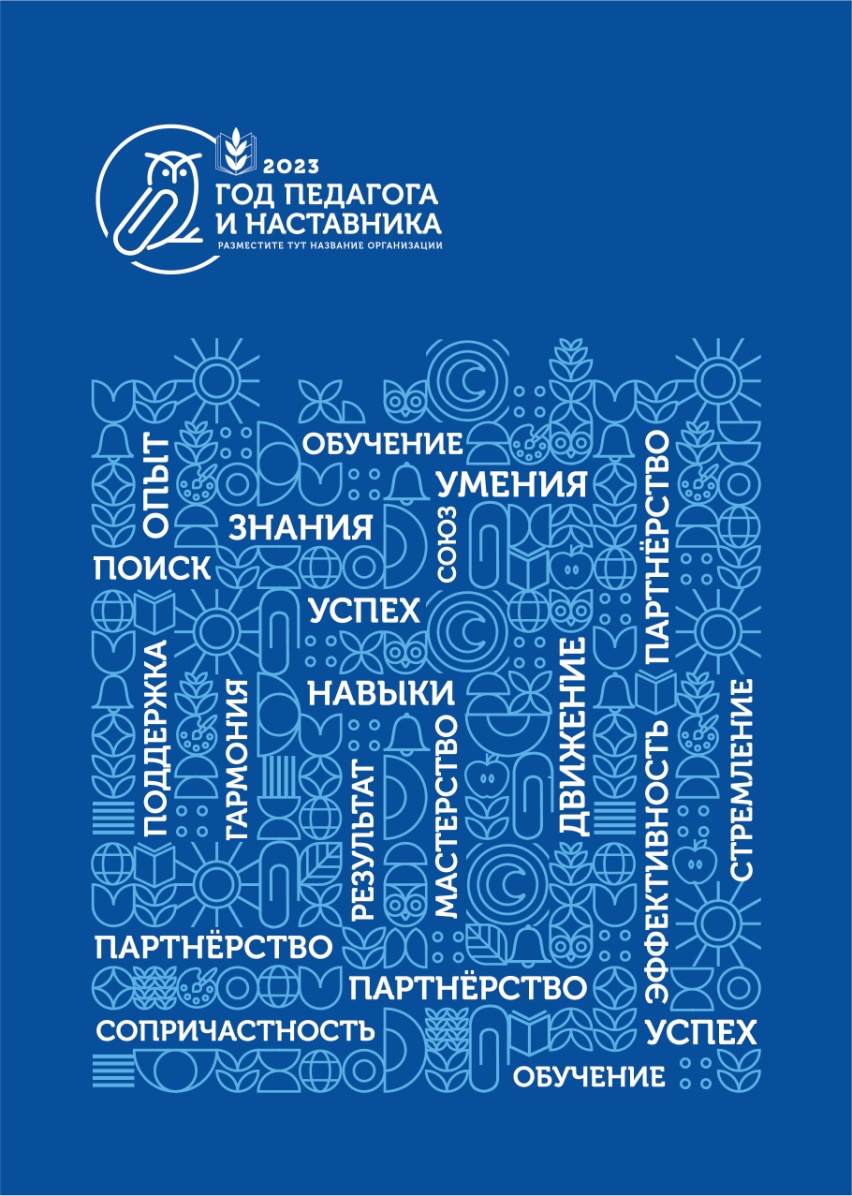 ИНФОРМАЦИЯ, ВДОХНОВЕНИЕ, СОВЕТЫ, ЛАЙФХАКИ, ОПЫТ, ИДЕИ, ТВОРЧЕСТВО…
ДЛЯ ВСЕХ И КАЖДОГО
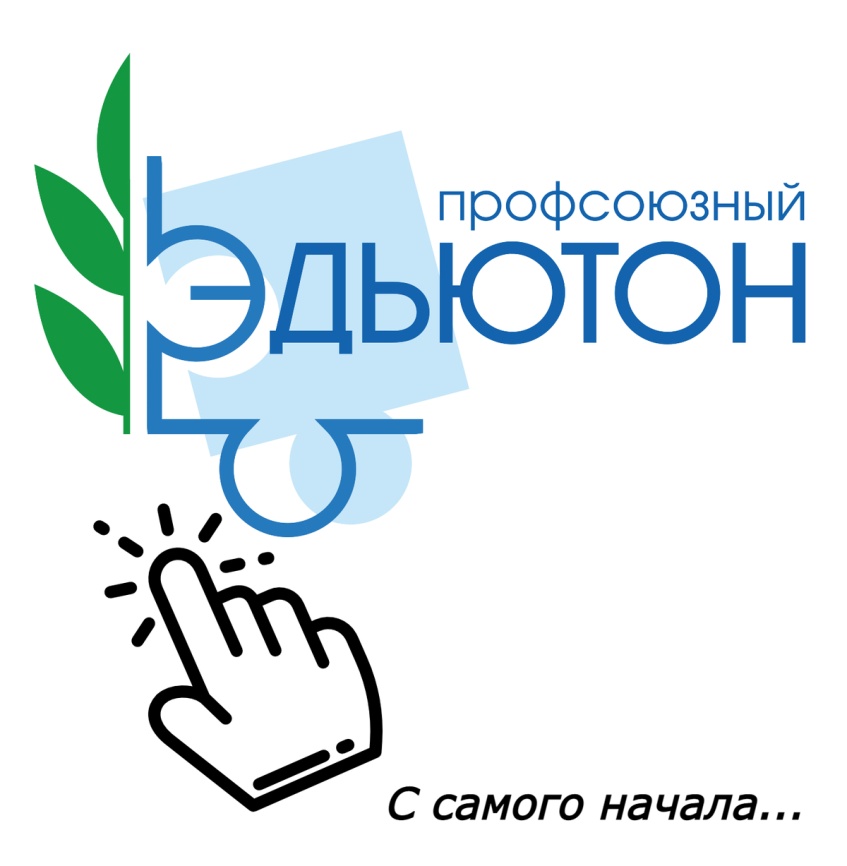 https://www.youtube.com/user/profsouz2
№ 1 
Адыгейская республиканская организация 
«Работа с виртуальными принтерами»
№ 32 
Костромская областная организация 
«Как отметить день рождения Профсоюза»
№ 57 
Рязанский финансово-экономический колледж 
«Опыт организации профсоюзных экскурсий»
№ 64
Северо-Осетинская республиканская организация 
«Делаем работу увлекательной»
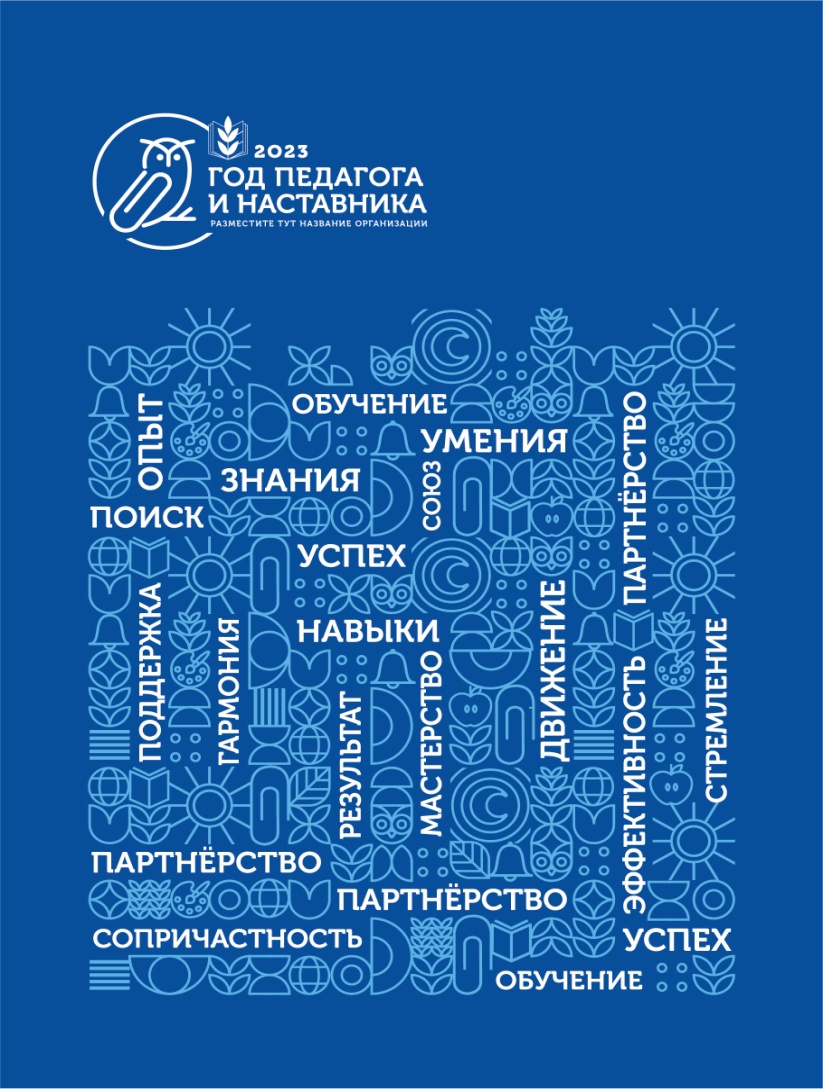 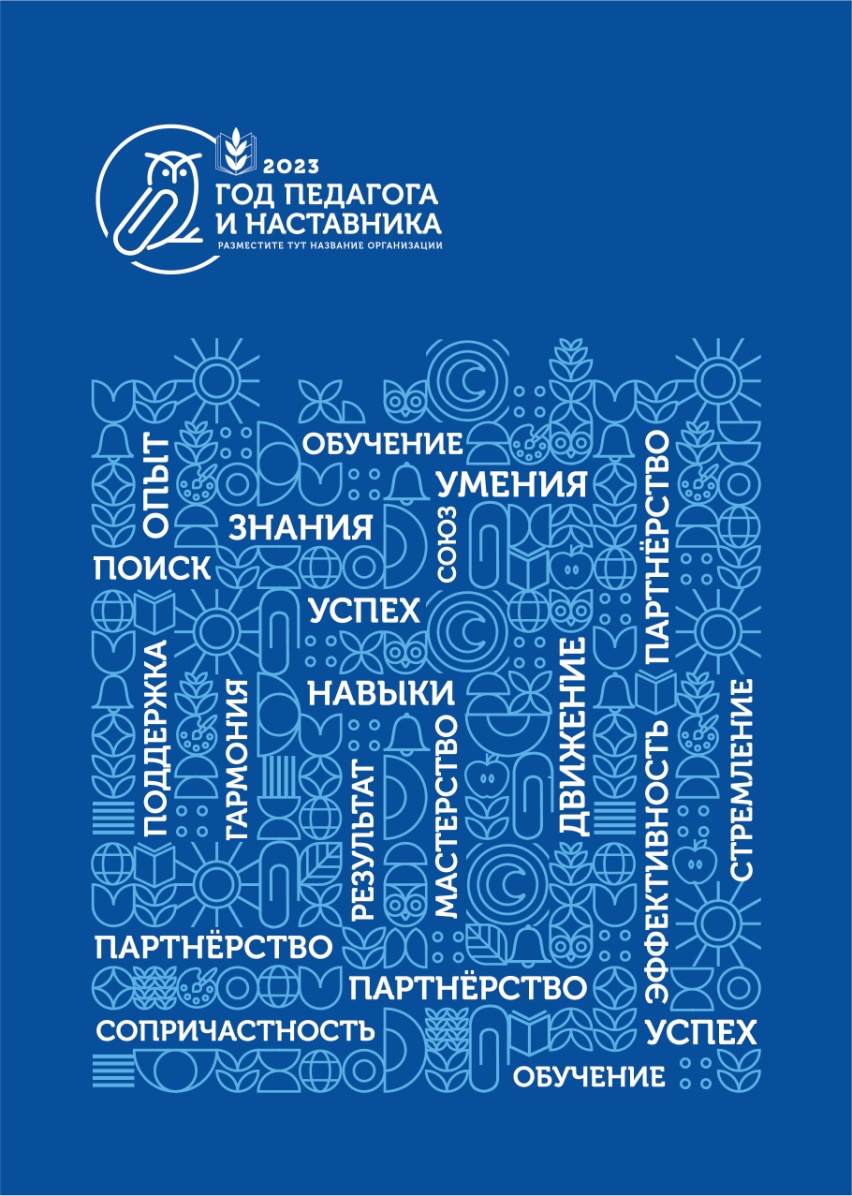 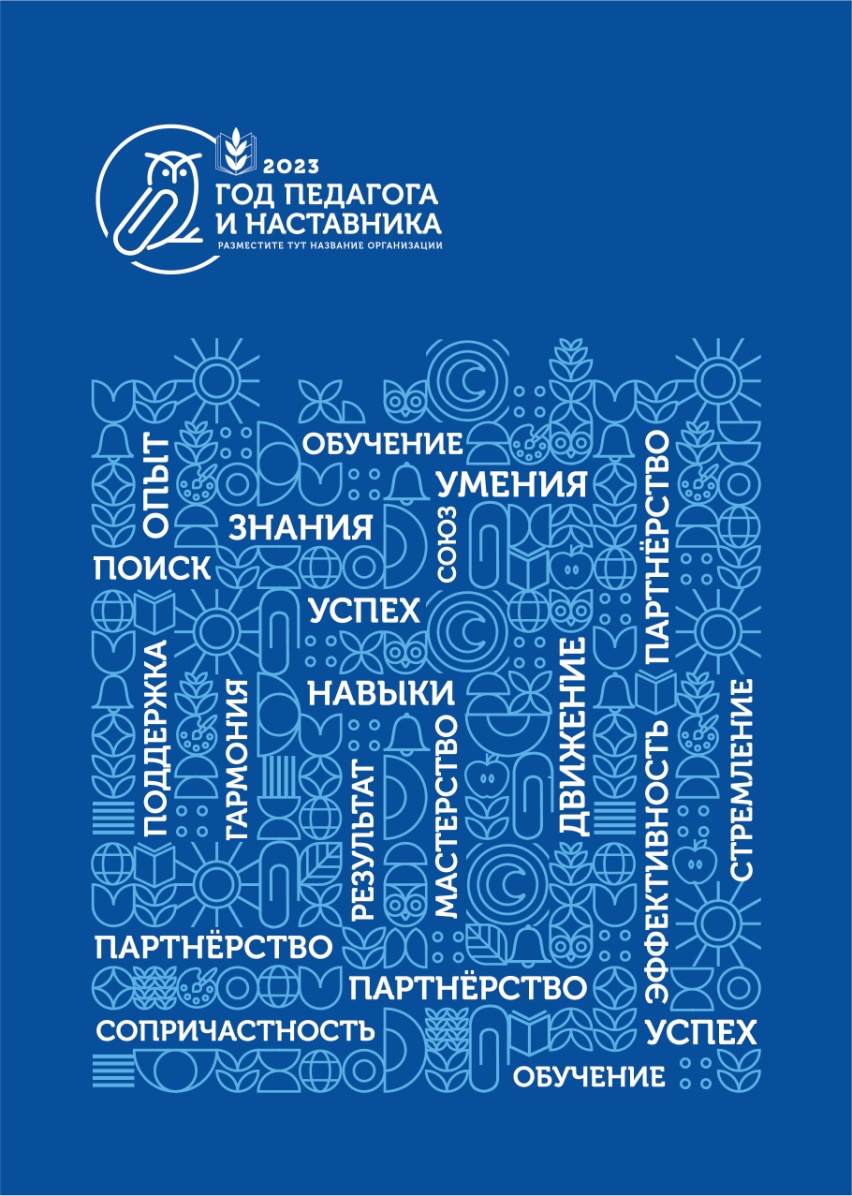 ИНФОРМАЦИЯ, ВДОХНОВЕНИЕ, СОВЕТЫ, ЛАЙФХАКИ, ОПЫТ, ИДЕИ, ТВОРЧЕСТВО…
ДЛЯ ВСЕХ И КАЖДОГО
Общероссийский Профсоюз образованияhttps://www.eseur.ru/
Алтайская краевая организаций
http://www.eseur.ru/altkray/
https://vk.com/akopobr22
https://vk.com/eseur
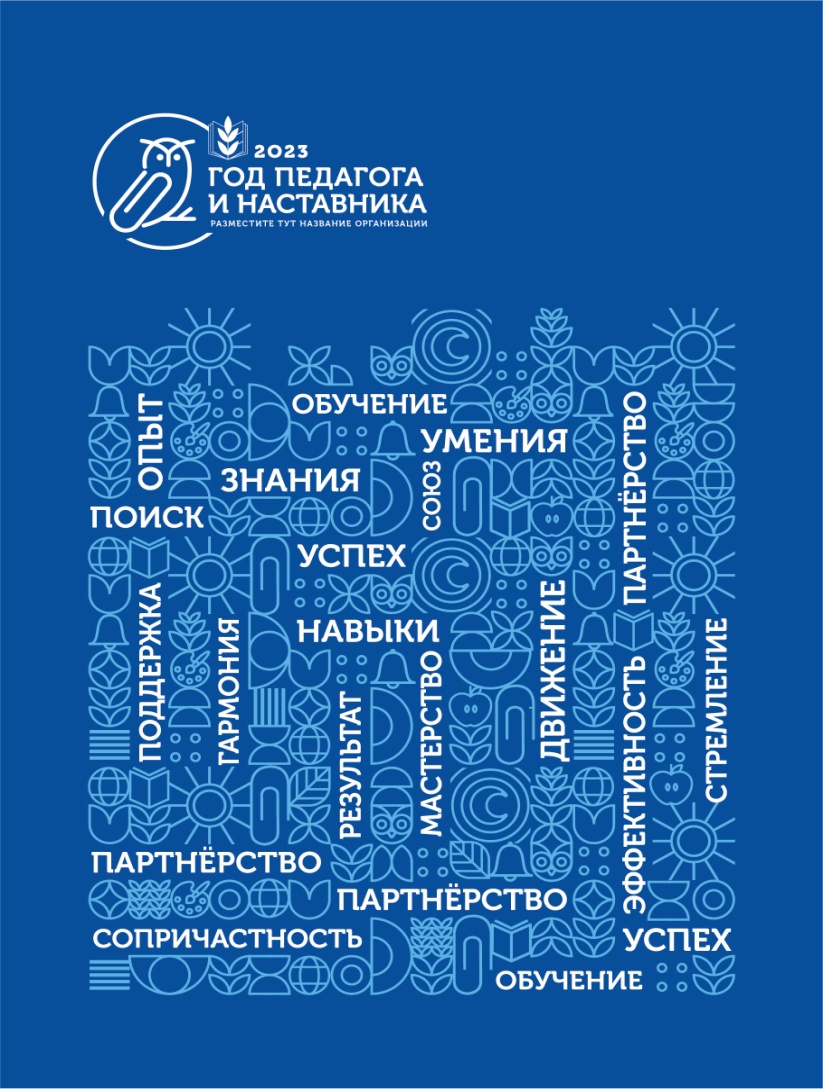 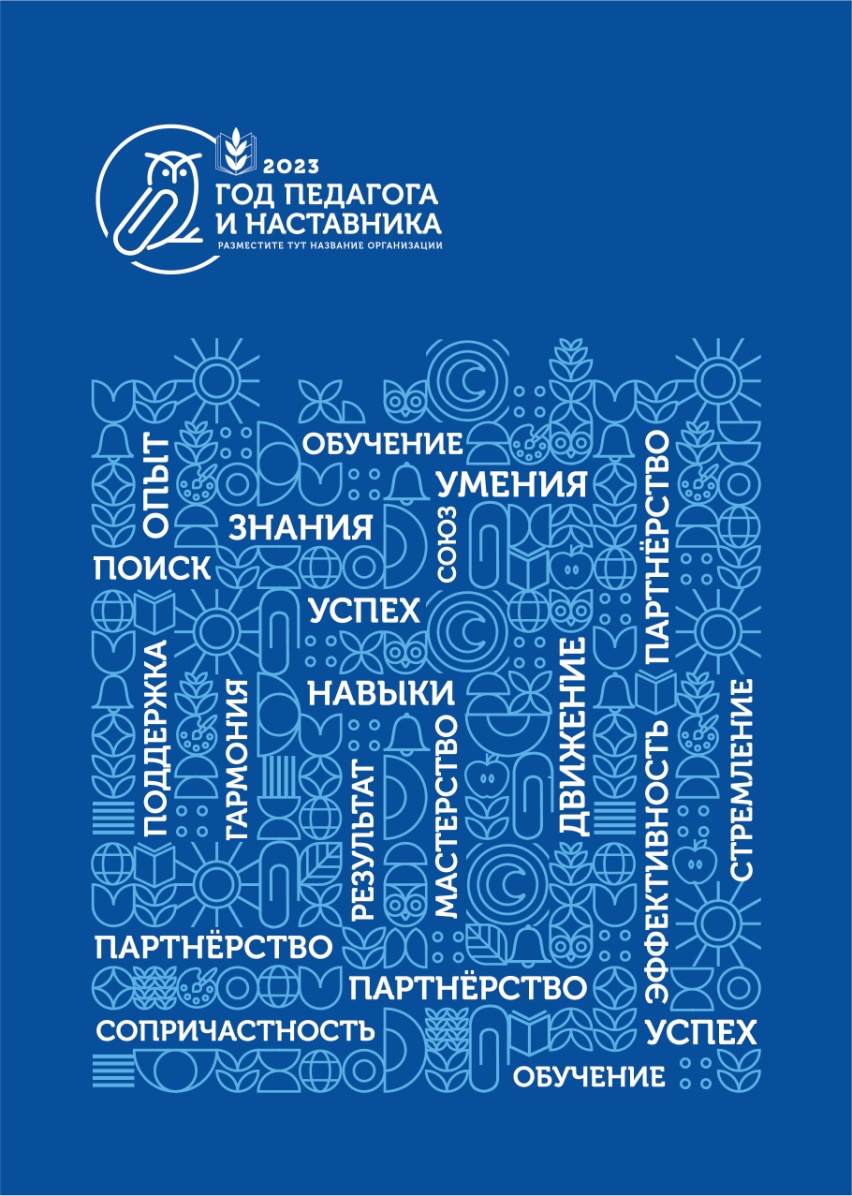 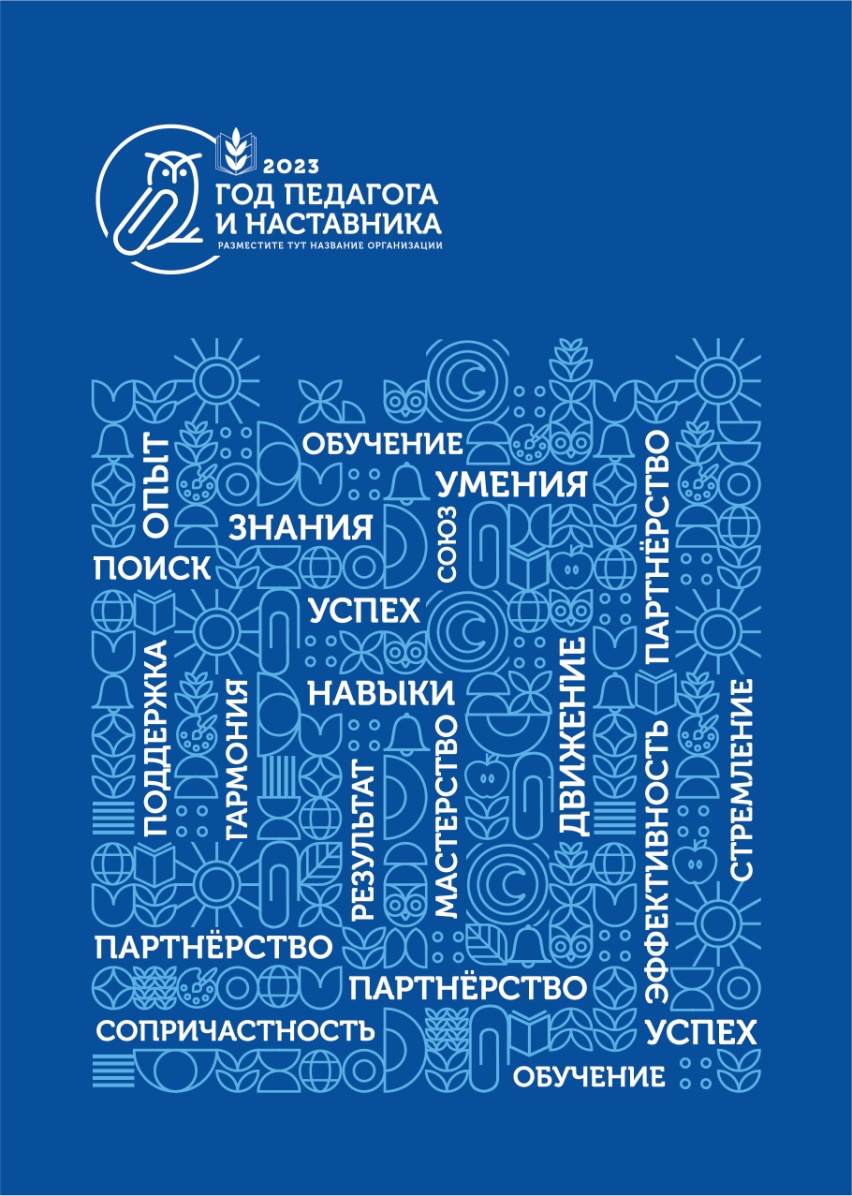 ИНФОРМАЦИЯ, ВДОХНОВЕНИЕ, СОВЕТЫ, ЛАЙФХАКИ, ОПЫТ, ИДЕИ, ТВОРЧЕСТВО…
ДЛЯ ВСЕХ И КАЖДОГО
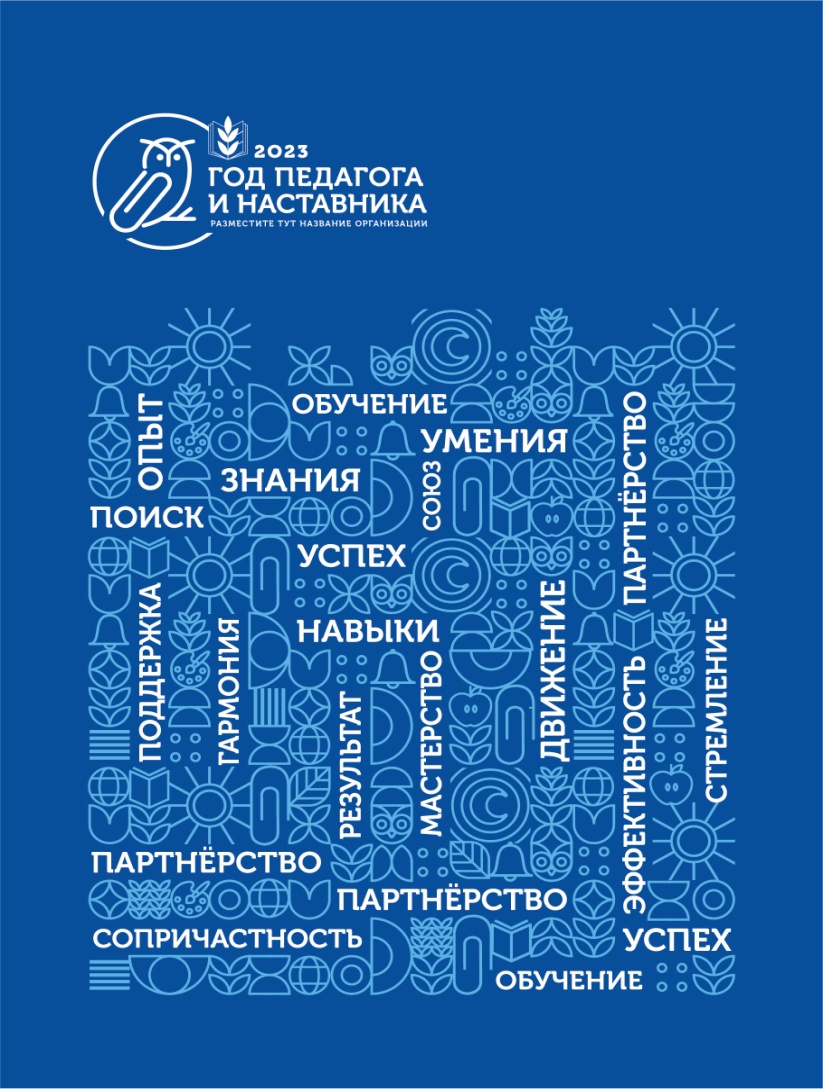 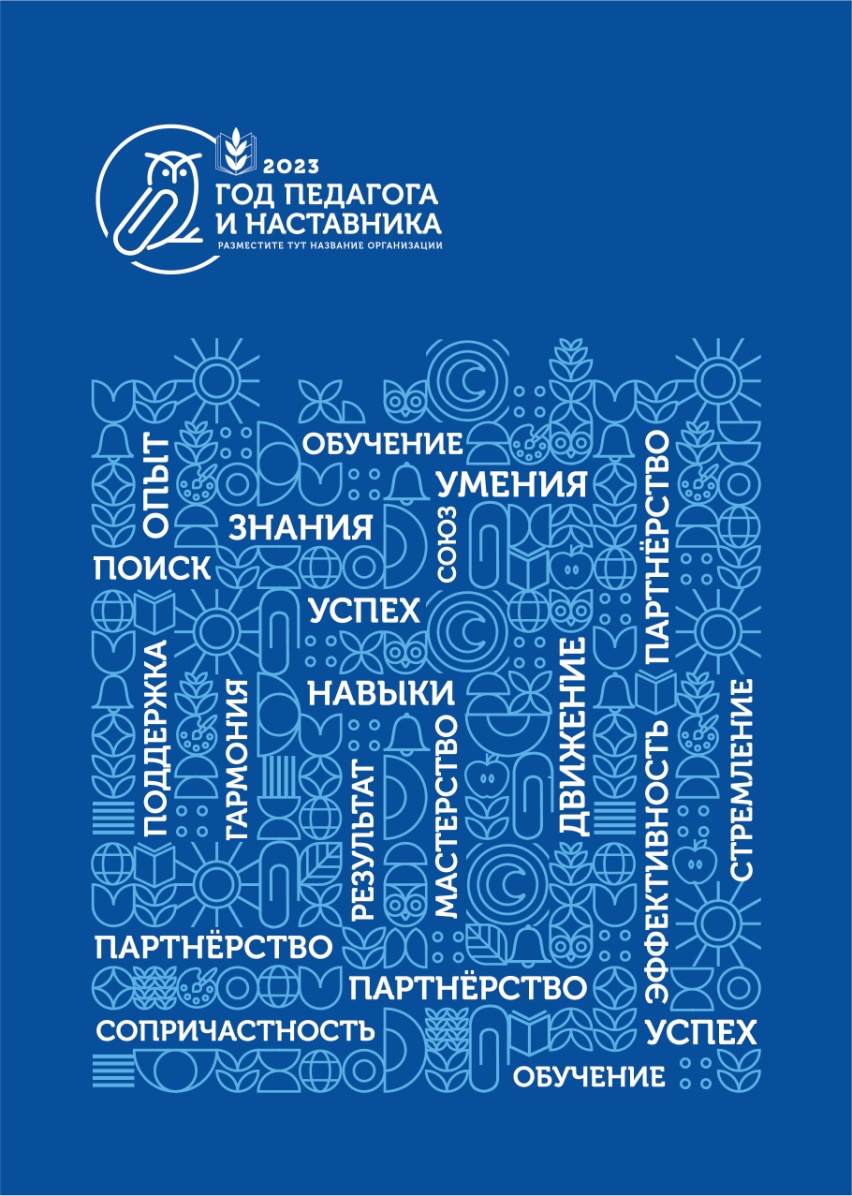 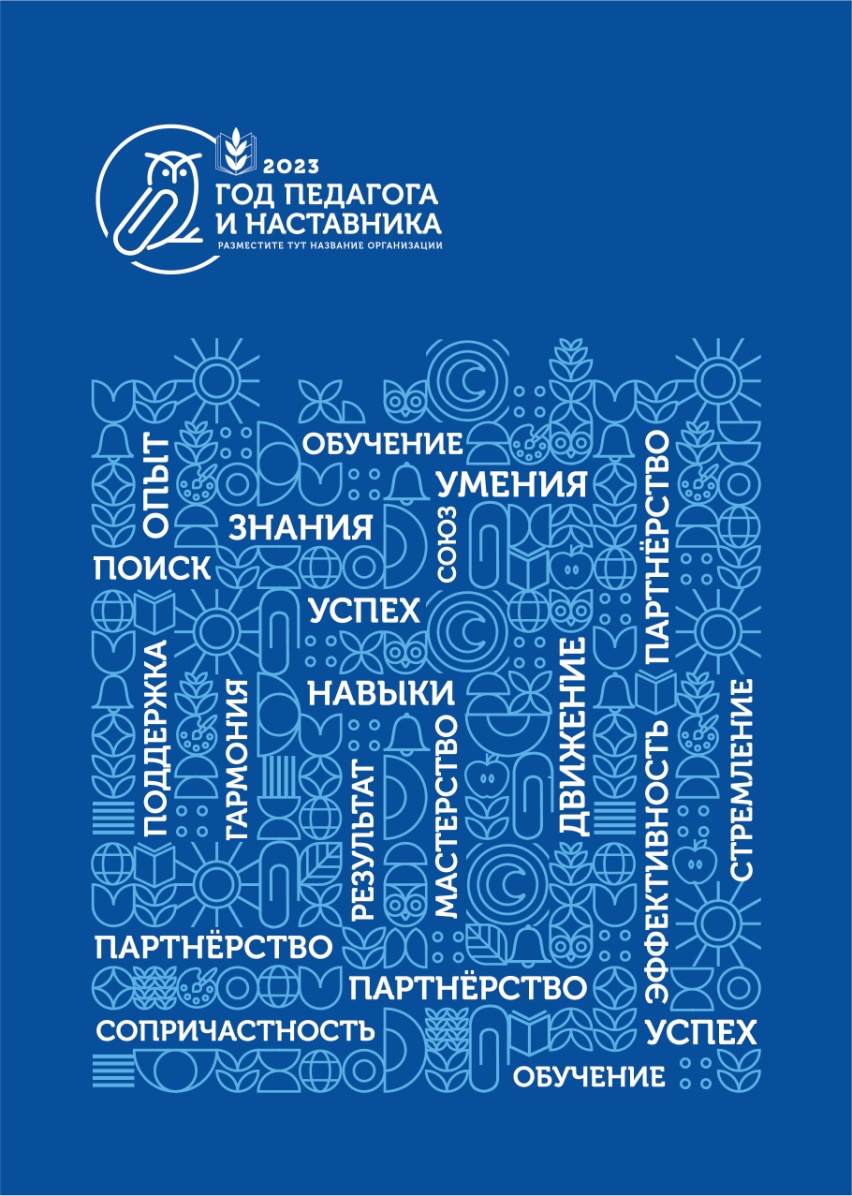